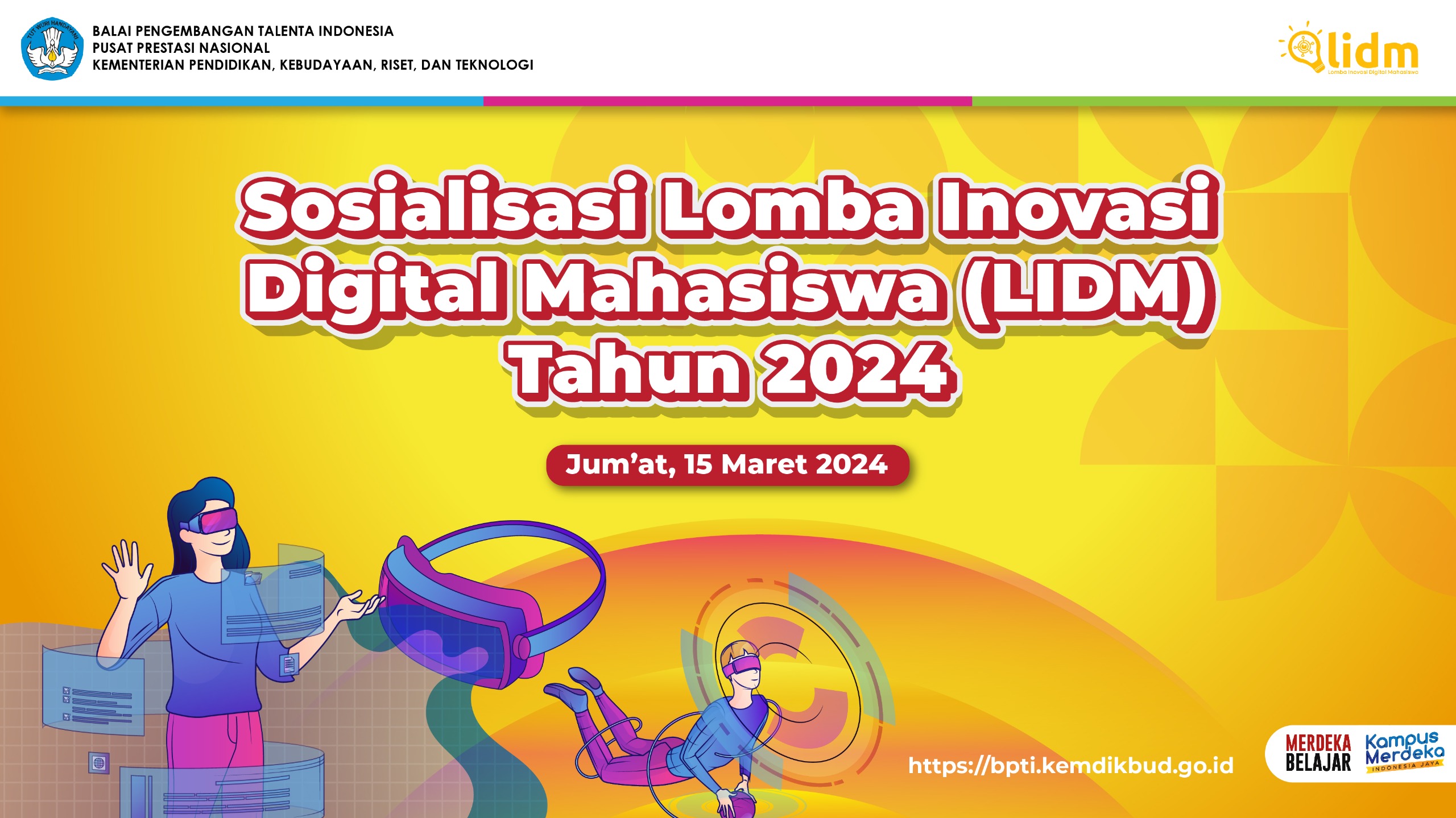 PENJELASAN UMUM
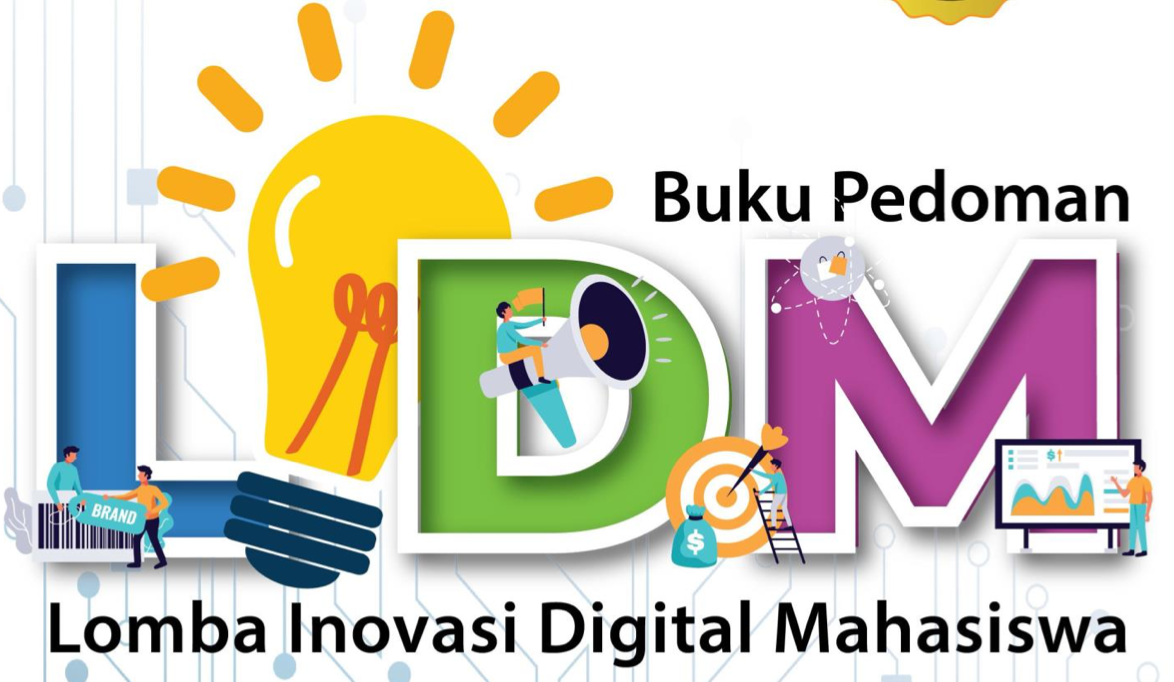 TENTANGLIDM
Buku Pedoman LIDM V/2024: https://pusatprestasinasional.kemdikbud.go.id/uploads/lampiran/Pedoman%20LIDM%20DIKTI%202024.pdf
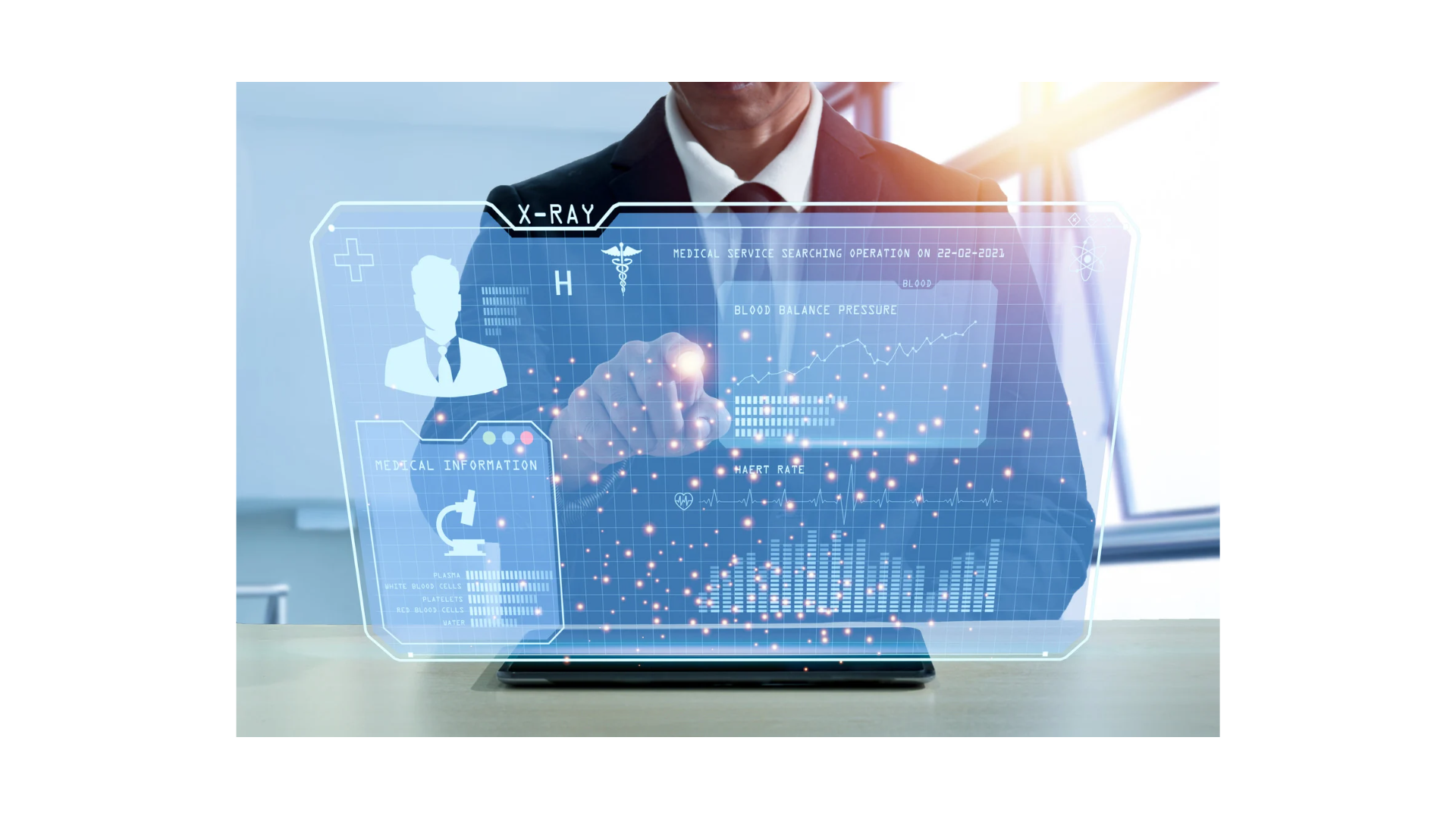 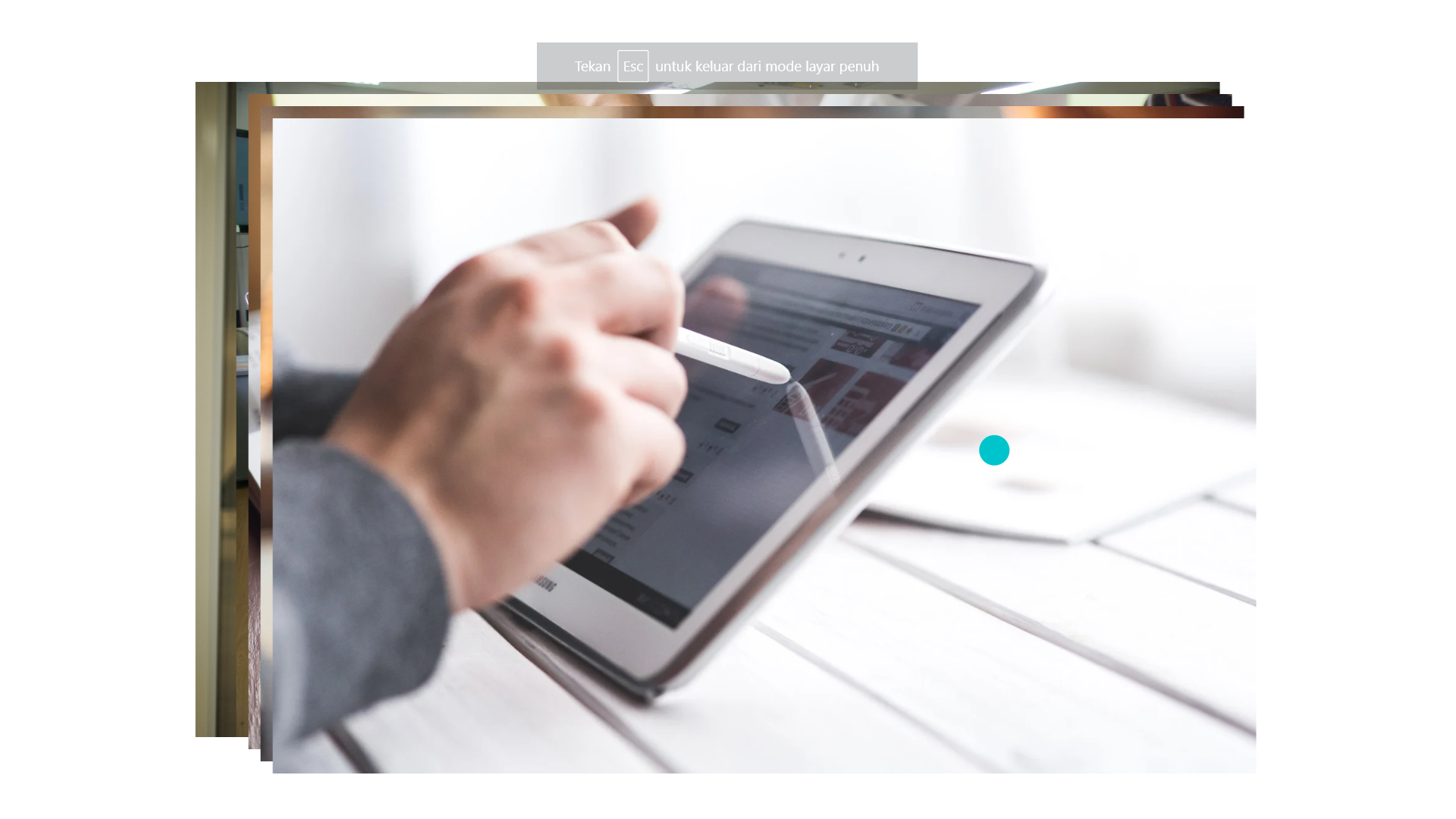 LIDM
Divisi Microteaching Digital
Lomba Inovasi Digital Mahasiswa
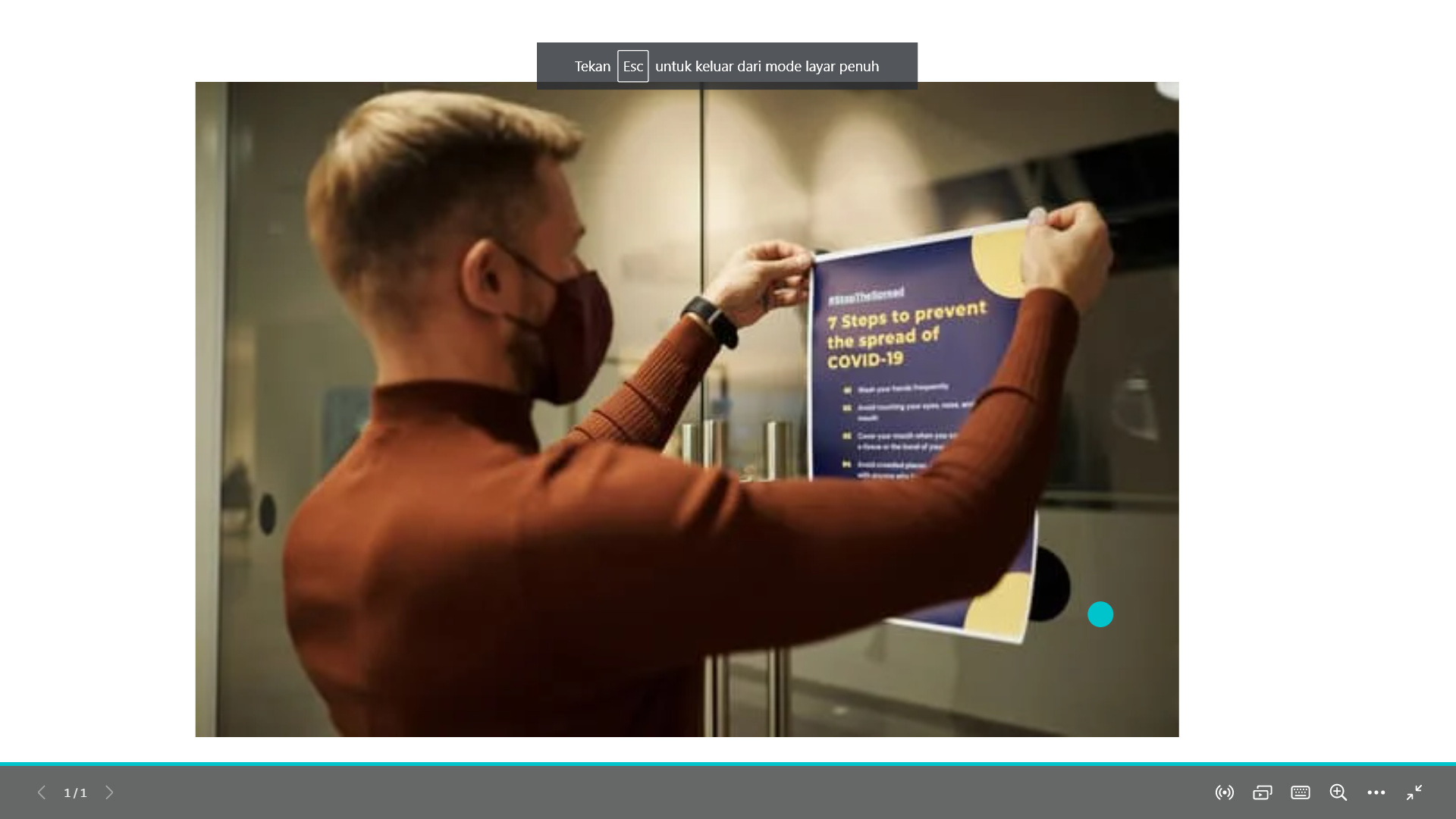 Ajang talenta Kementerian Pendidikan, Kebudayaan, Riset dan teknologi (Kemdikbudristek) Republik Indonesia bertujuan untuk untuk meningkatkan literasi digital mahasiswa dengan memperlombakan 5 divisi
Divisi Inovasi Pembelajaran Digital Pendidikan
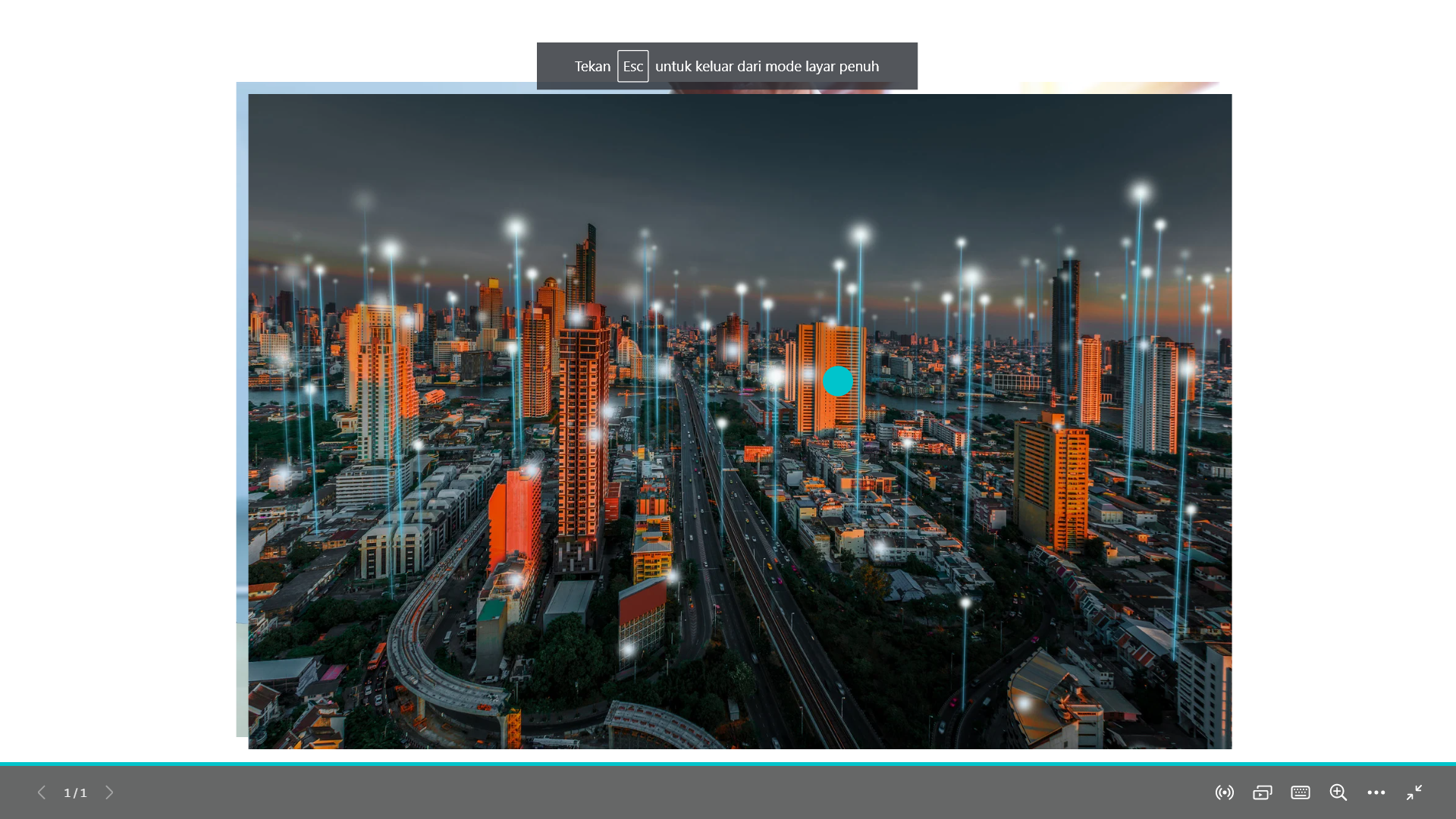 LIDM ke-5 diselenggarakan di:
Divisi Poster Digital
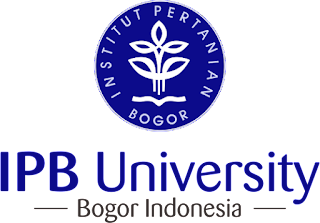 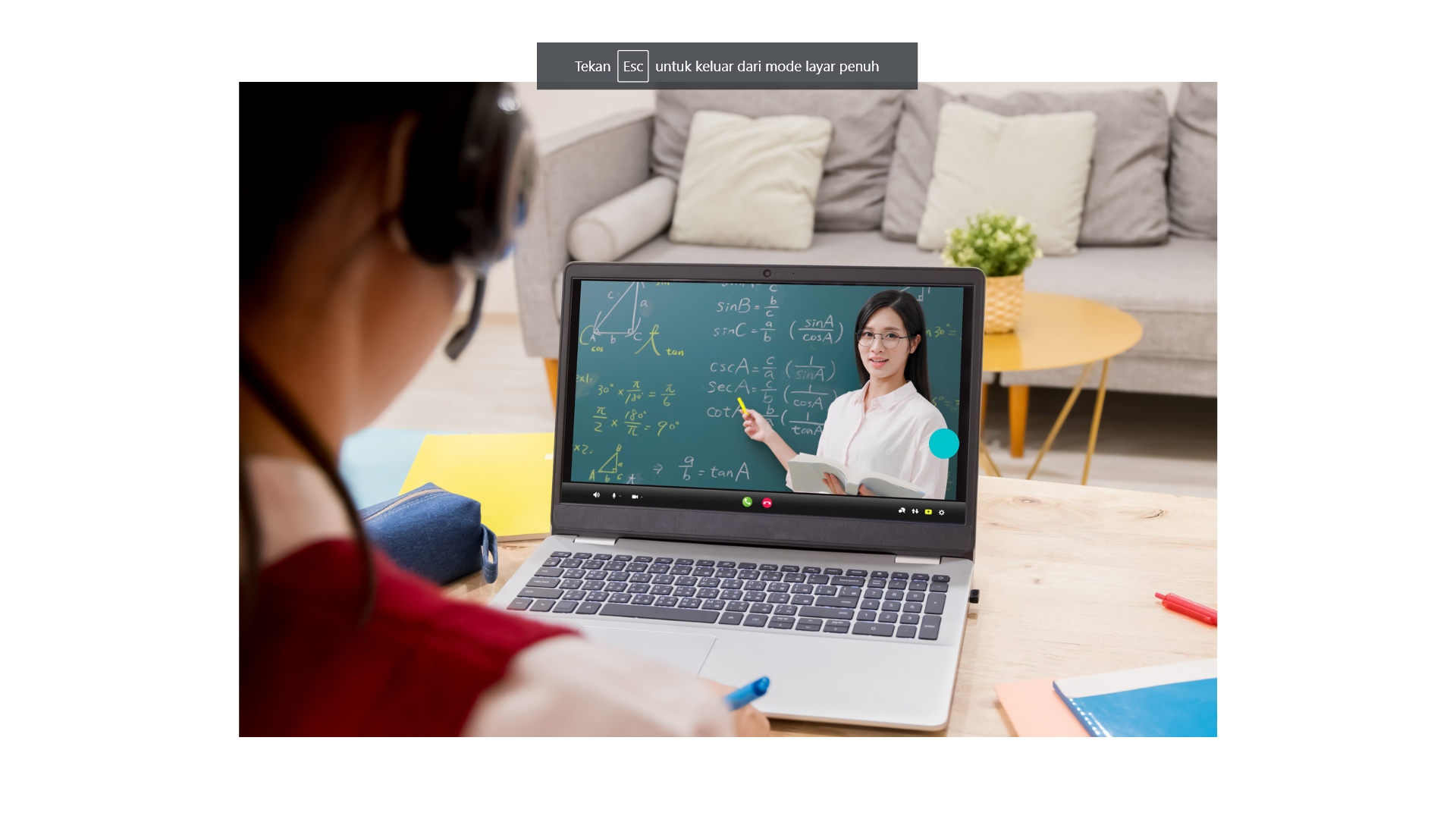 Divisi Inovasi Teknologi Digital Pendidikan
Divisi Video Digital pendidikan
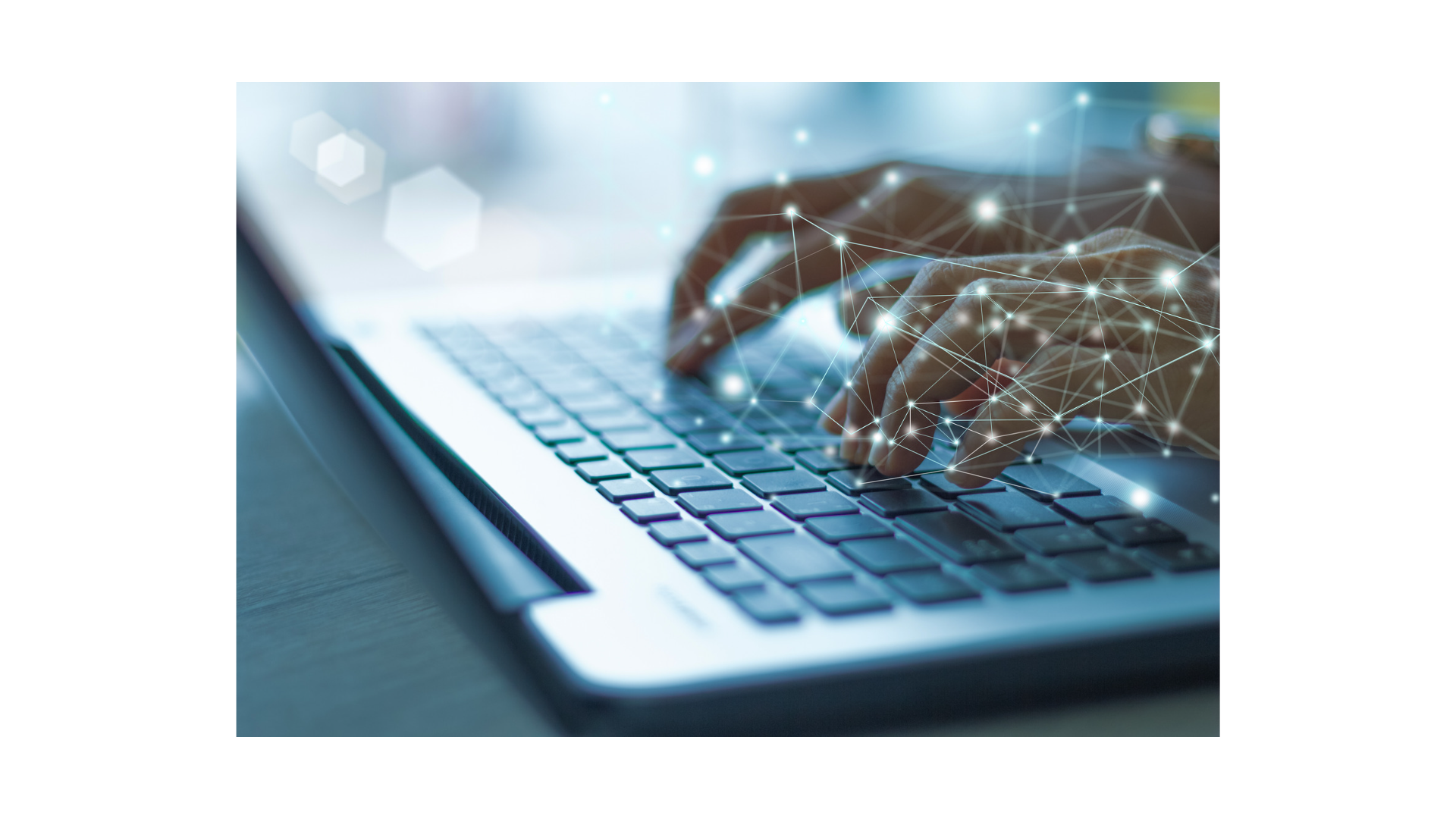 Undang-Undang Nomor 20 Tahun 2003 tentang Sistem Pendidikan Nasional
Undang-Undang Nomor 12 Tahun 2012 tentang Pendidikan Tinggi.
Peraturan Pemerintah Republik Indonesia Nomor 4 Tahun 2014 tentang Penyelenggaraan Pendidikan Tinggi dan Pengelolaan Perguruan Tinggi.
Peraturan Pemerintah Republik Indonesia Nomor 57 Tahun 2021 tentang Standar Nasional Pendidikan, dan perubahannya pada Peraturan Pemerintah Republik Indonesia Nomor 04 Tahun 2022.
Peraturan Presiden Republik Indonesia Nomor 8 Tahun 2012 tentang Kerangka Kualifikasi Nasional Indonesia
Peraturan Menteri Pendidikan dan Kebudayaan Republik Indonesia Nomor 53 Tahun 2023 tentang Penjaminan Mutu Pendidikan Tinggi.
Peraturan Menteri Kementerian Pendidikan dan Kebudayaan Nomor 45 Tahun 2019 tentang Organisasi dan Tata Kerja Kementerian Pendidikan dan Kebudayaan.
DASAR 
HUKUM
DASAR 
HUKUM
TUJUAN
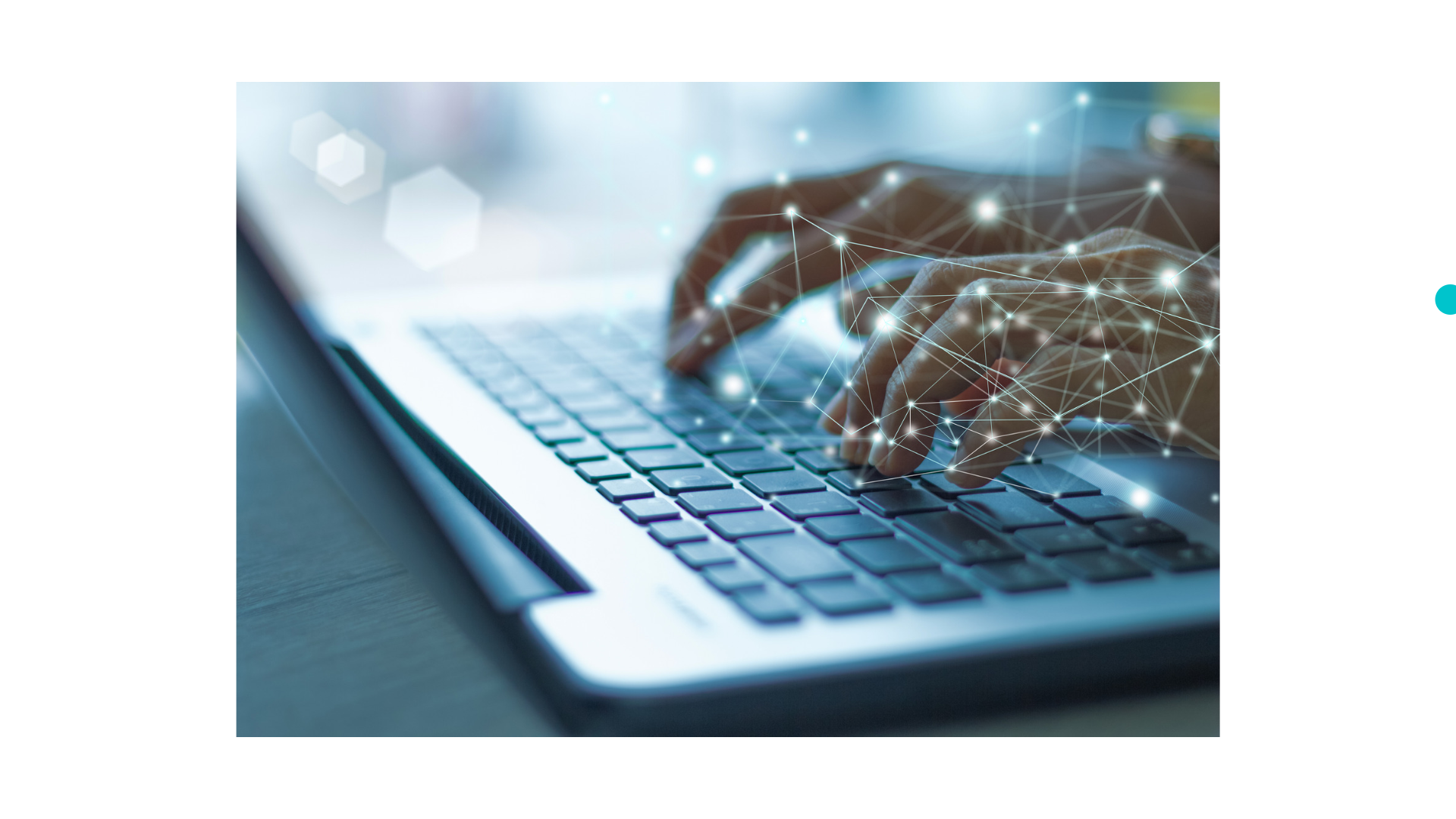 Meningkatkan literasi digital mahasiswa untuk mendukung peningkatan pendidikan di perguruan tinggi
Menumbuhkembangkan kreativitas dan inovasi mahasiswa dalam bidang pendidikan melalui penerapan teknologi digital.
Meningkatkan kesadaran dan kepedulian mahasiswa untuk berkontribusi dalam pencapaian pembangunan berkelanjutan melalui penerapan teknologi digital.
Menumbuhkembangkan talenta pendidik melalui ajang kompetisi talenta di bidang inovasi digital mahasiswa.
RUANG LINGKUP
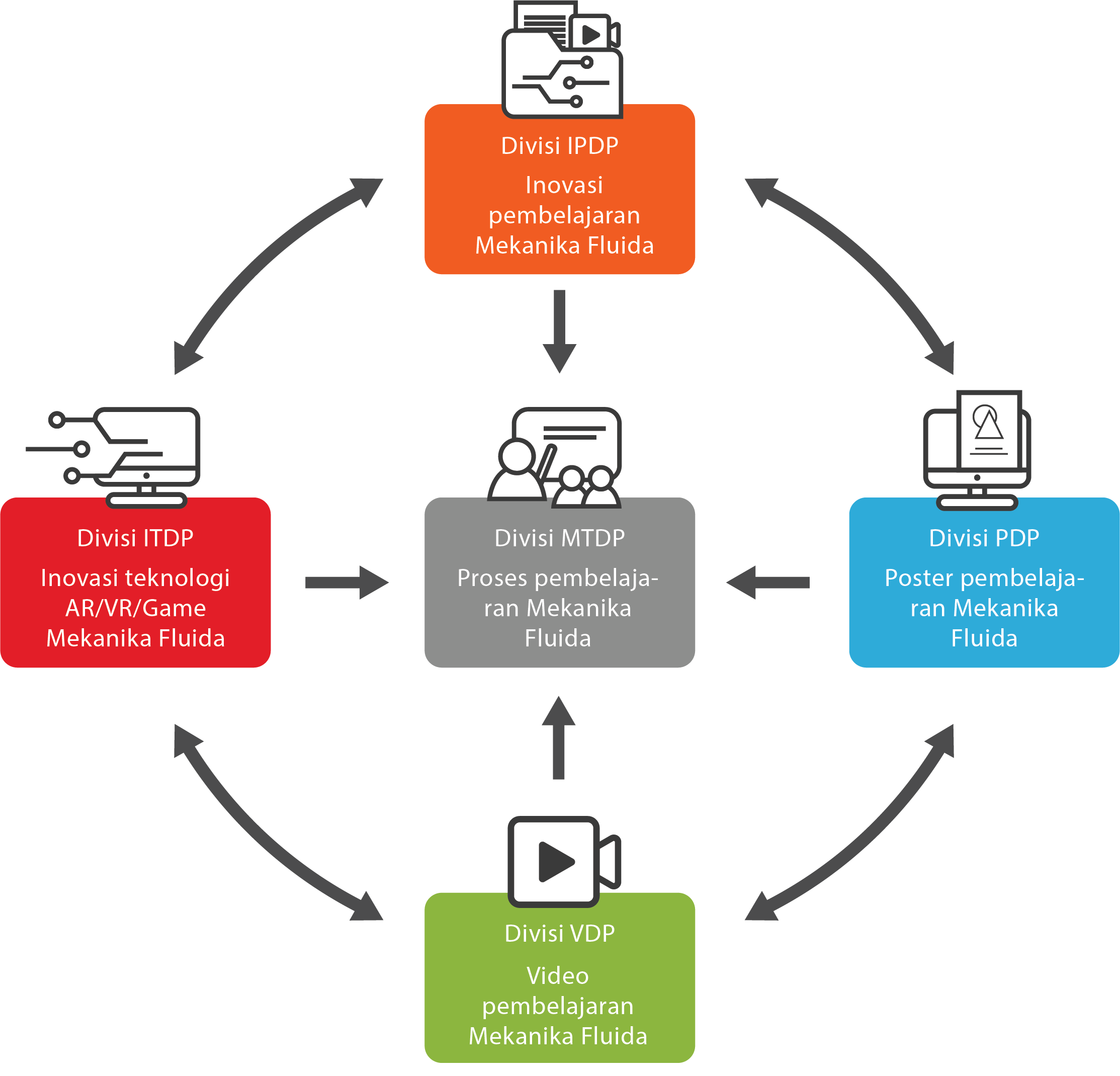 CONTOH
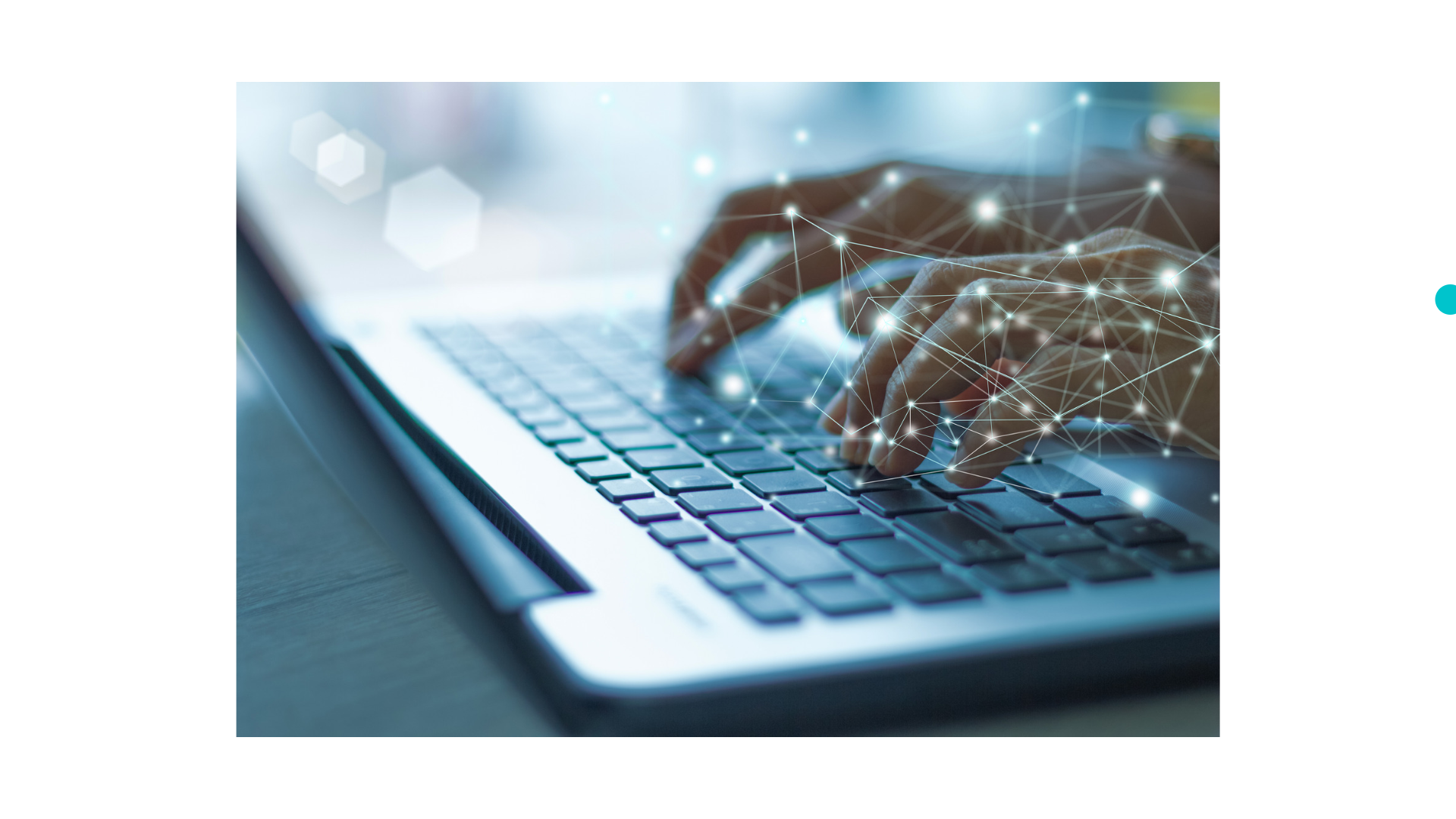 Jadwal Kegiatan LIDM V/2024
Babak Kegiatan Perlombaan dalam LIDM-05/2024
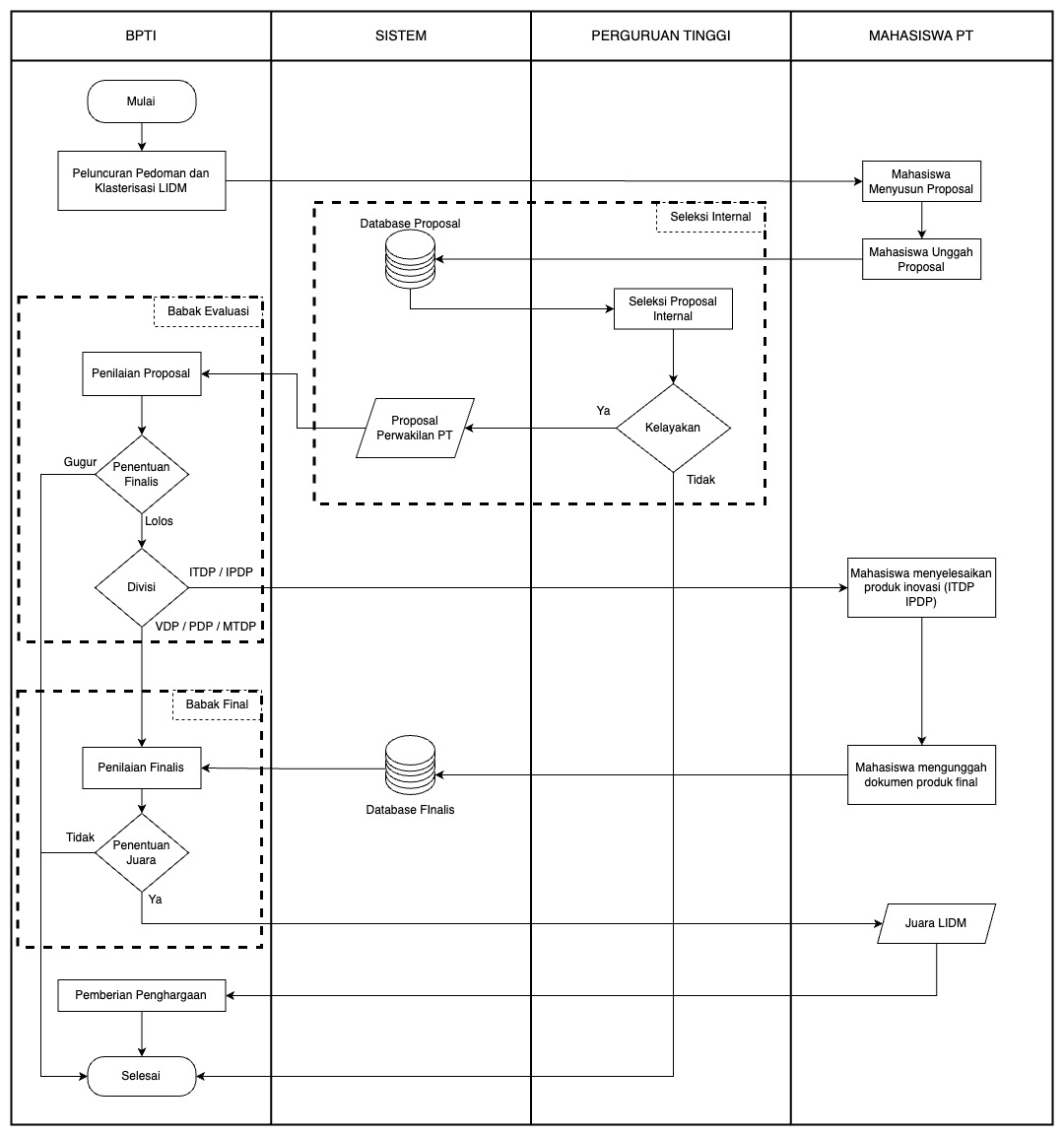 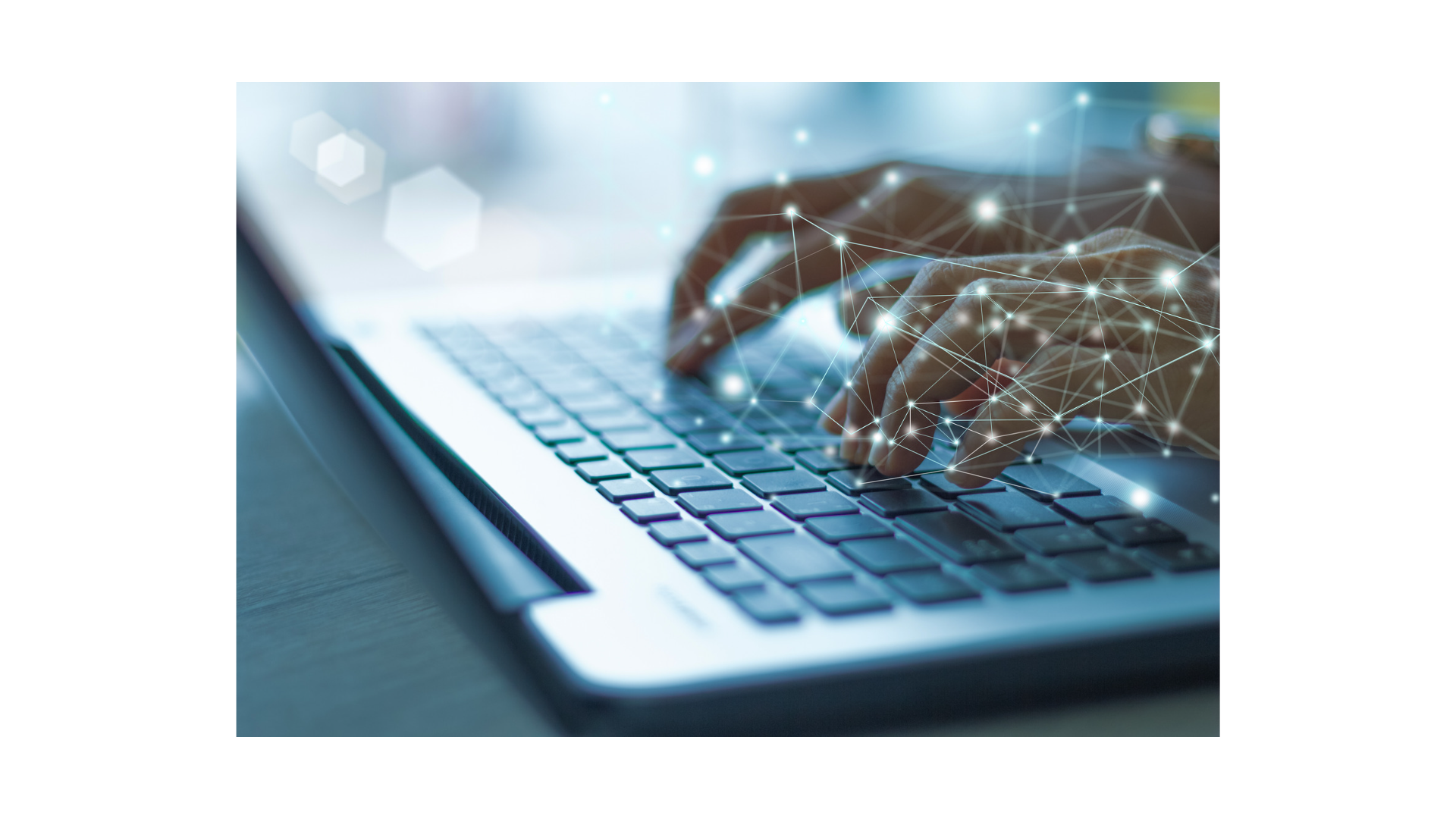 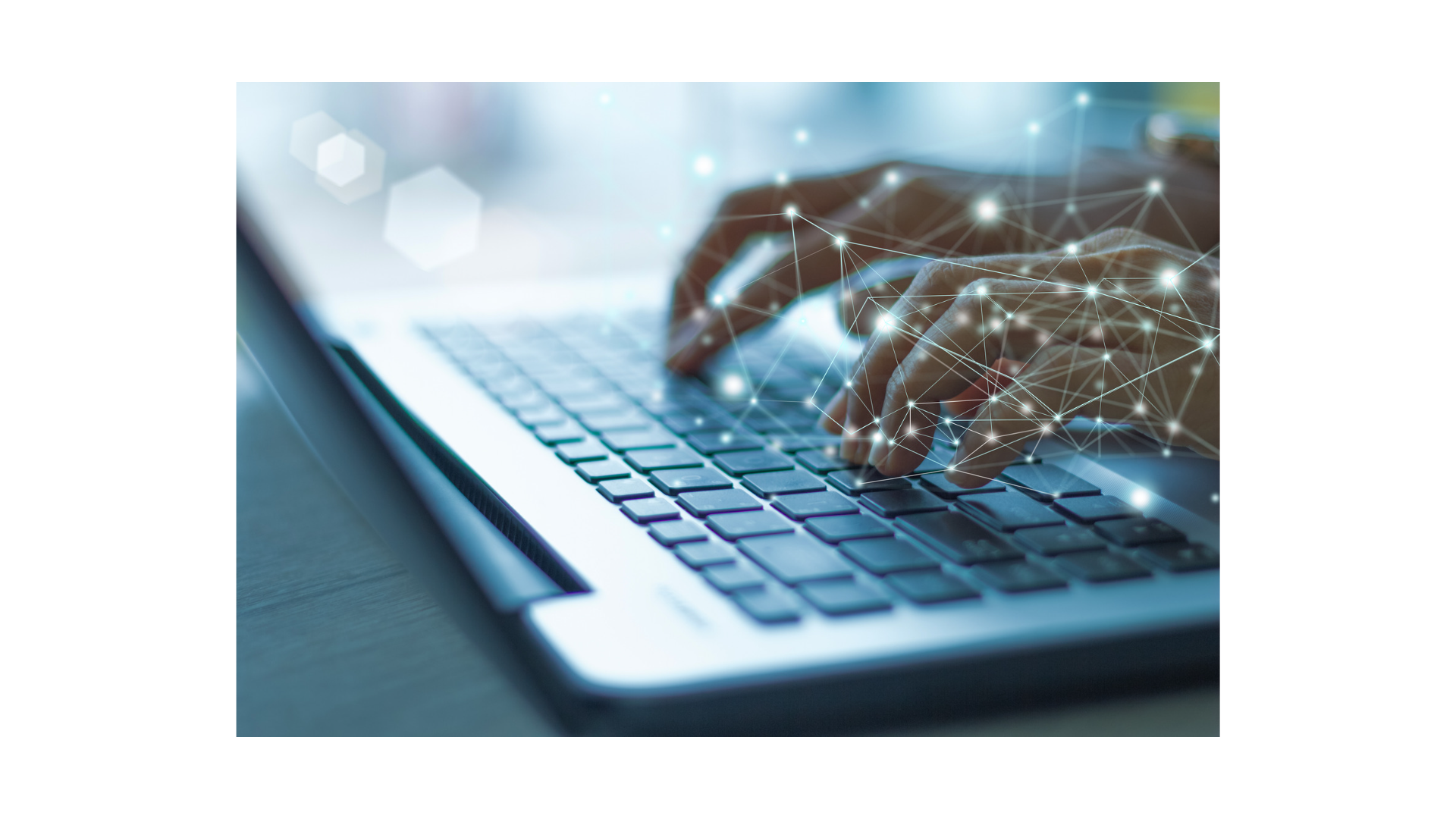 Perguruan Tinggi peserta adalah perguruan tinggi yang terdaftar pada laman Pangkalan Data Pendidikan Tinggi PD-DIKTI https://pddikti.kemdikbud.go.id/.
Peserta adalah mahasiswa program sarjana, sarjana terapan, atau diploma-3 yang terdaftar sebagai mahasiswa aktif pada perguruan tinggi dan pada laman PD-DIKTI https://pddikti.kemdikbud.go.id/ pada seluruh rangkaian tahap-tahap lomba hingga babak final.
Setiap tim terdiri dari 3 – 4 orang mahasiswa yang dibimbing oleh seorang dosen aktif ber-NIDN/NIDK/NUP yang terdaftar pada  laman Pangkalan Data Pendidikan Tinggi PD-DIKTI https://pddikti.kemdikbud.go.id/. Seorang dosen dapat membimbing paling banyak 5 (lima) tim peserta untuk keseluruhan divisi.
Peserta wajib mengikuti seluruh jadwal dan aturan ketentuan kompetisi sesuai Panduan LIDM -05/2024
DASAR 
HUKUM
PESERTA
KEPESERTAAN LIDM
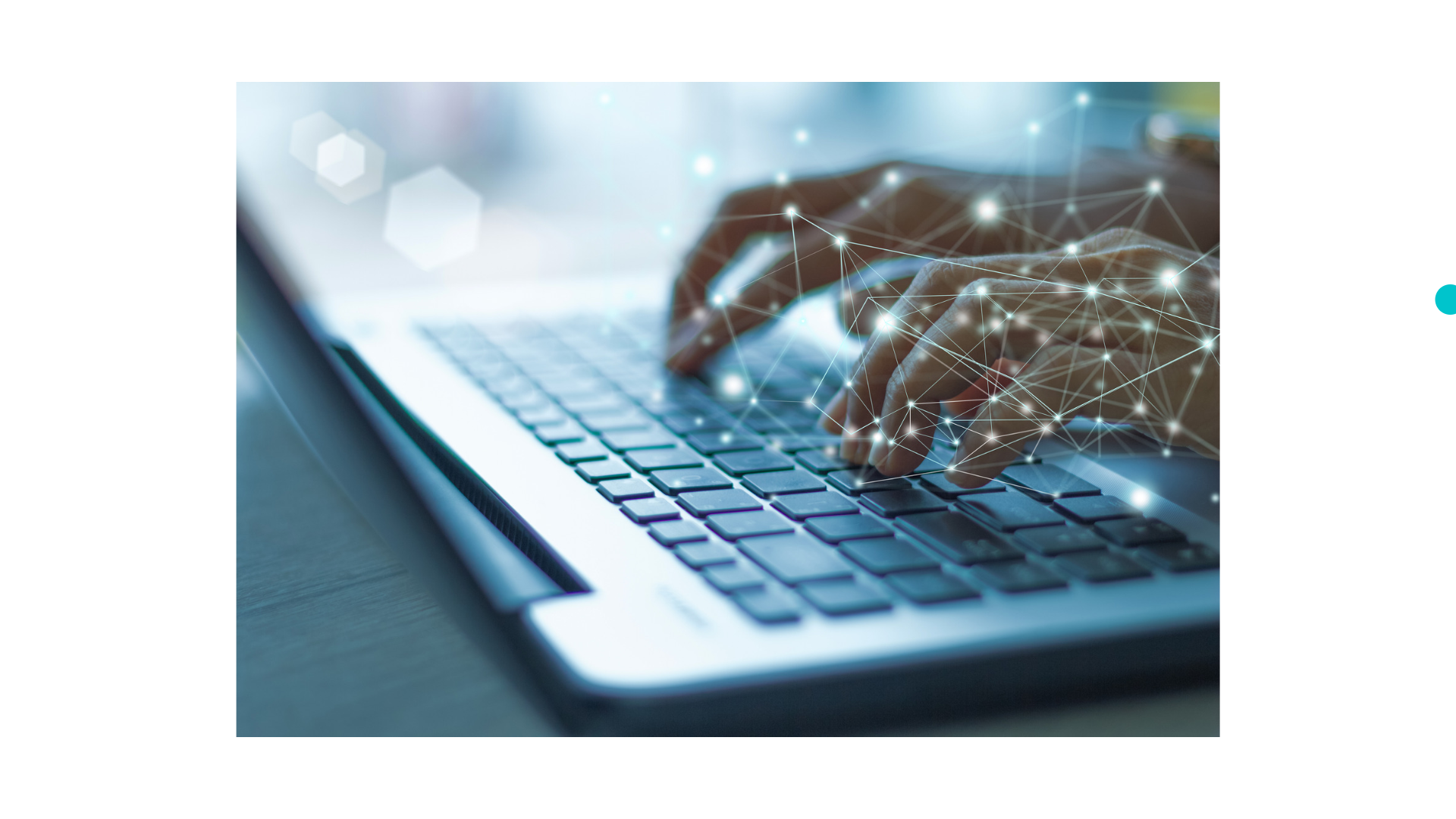 Klasterisasi kuota Kepesertaan
Klasterisasi LIDM 2024
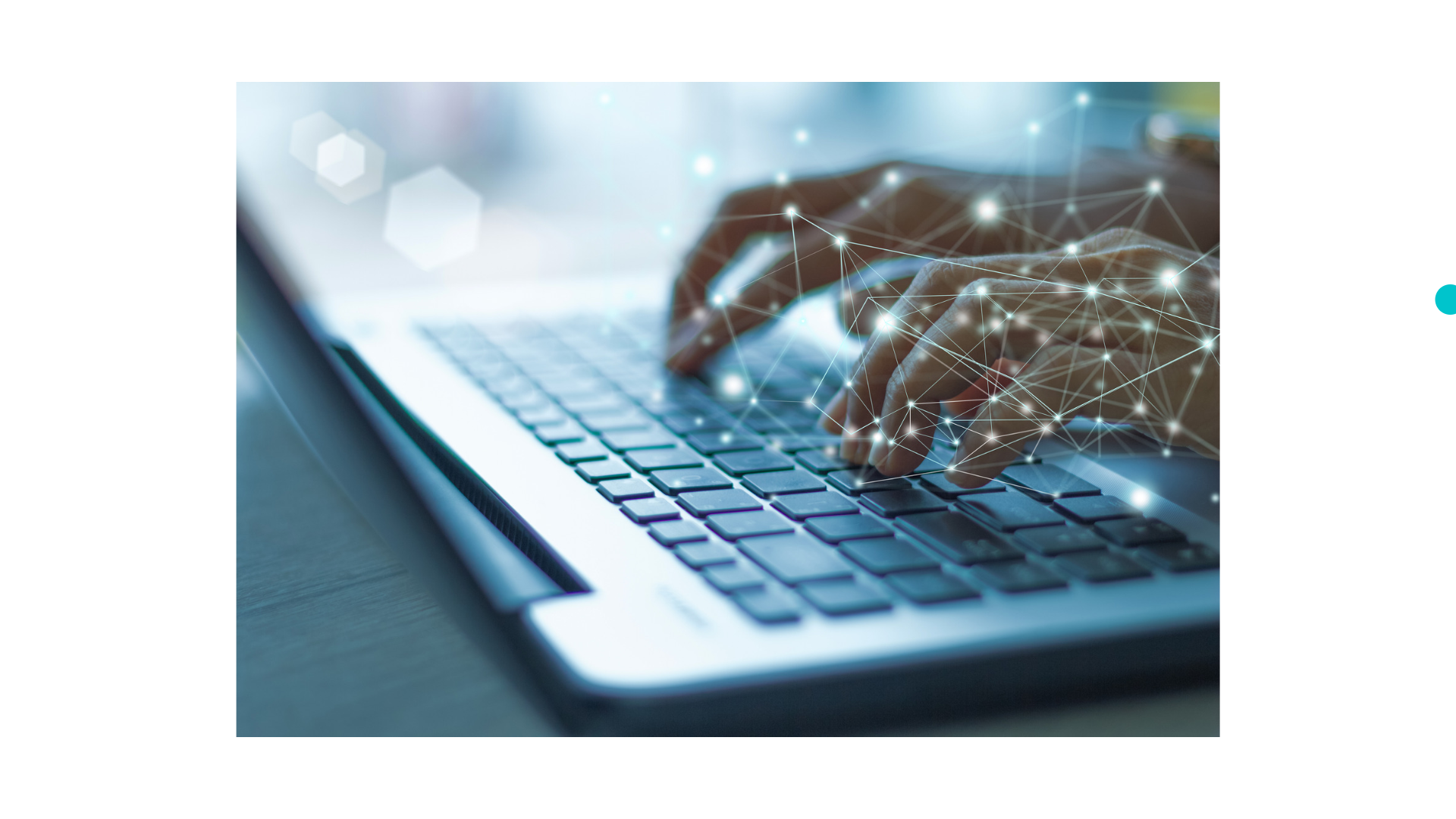 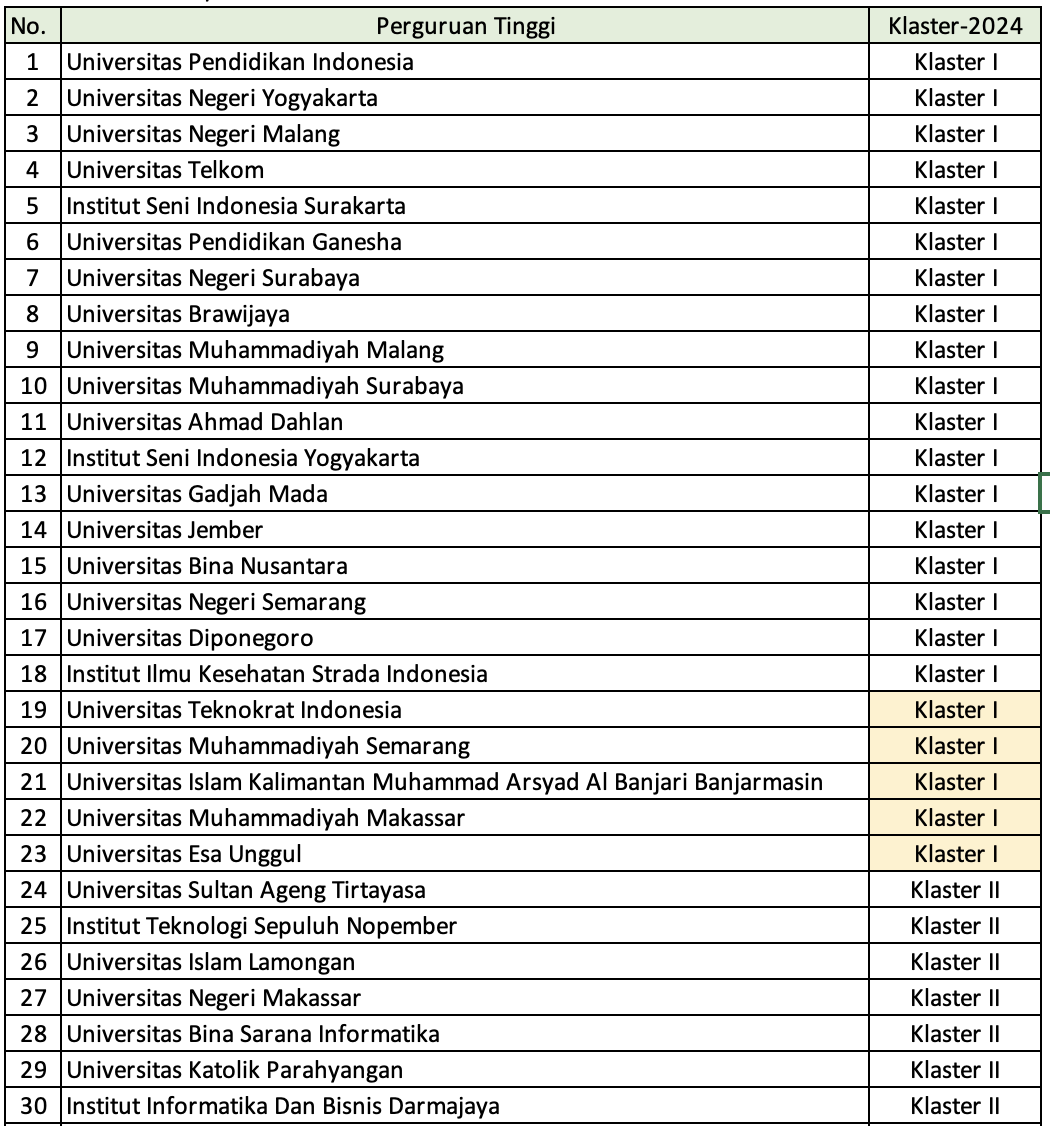 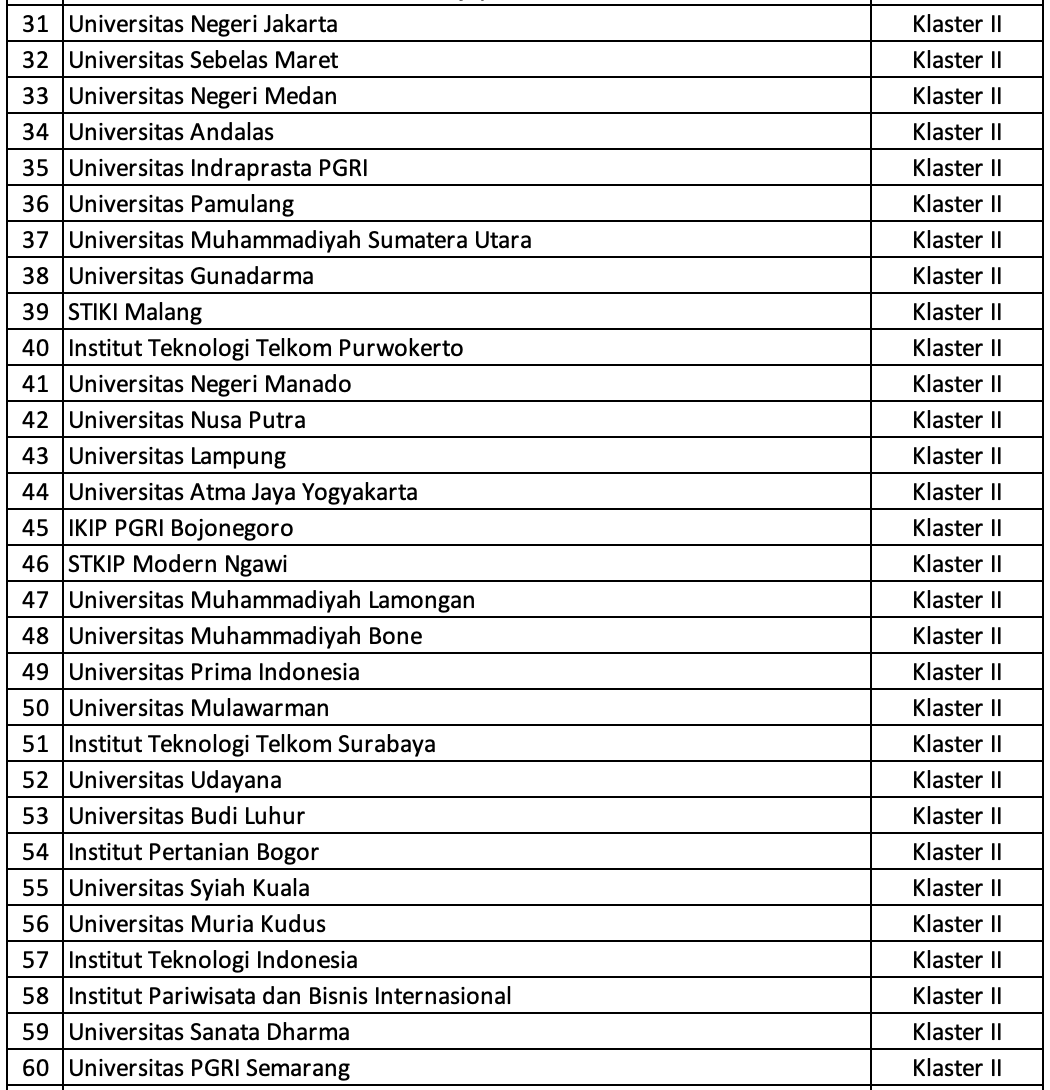 Klasterisasi LIDM 2024
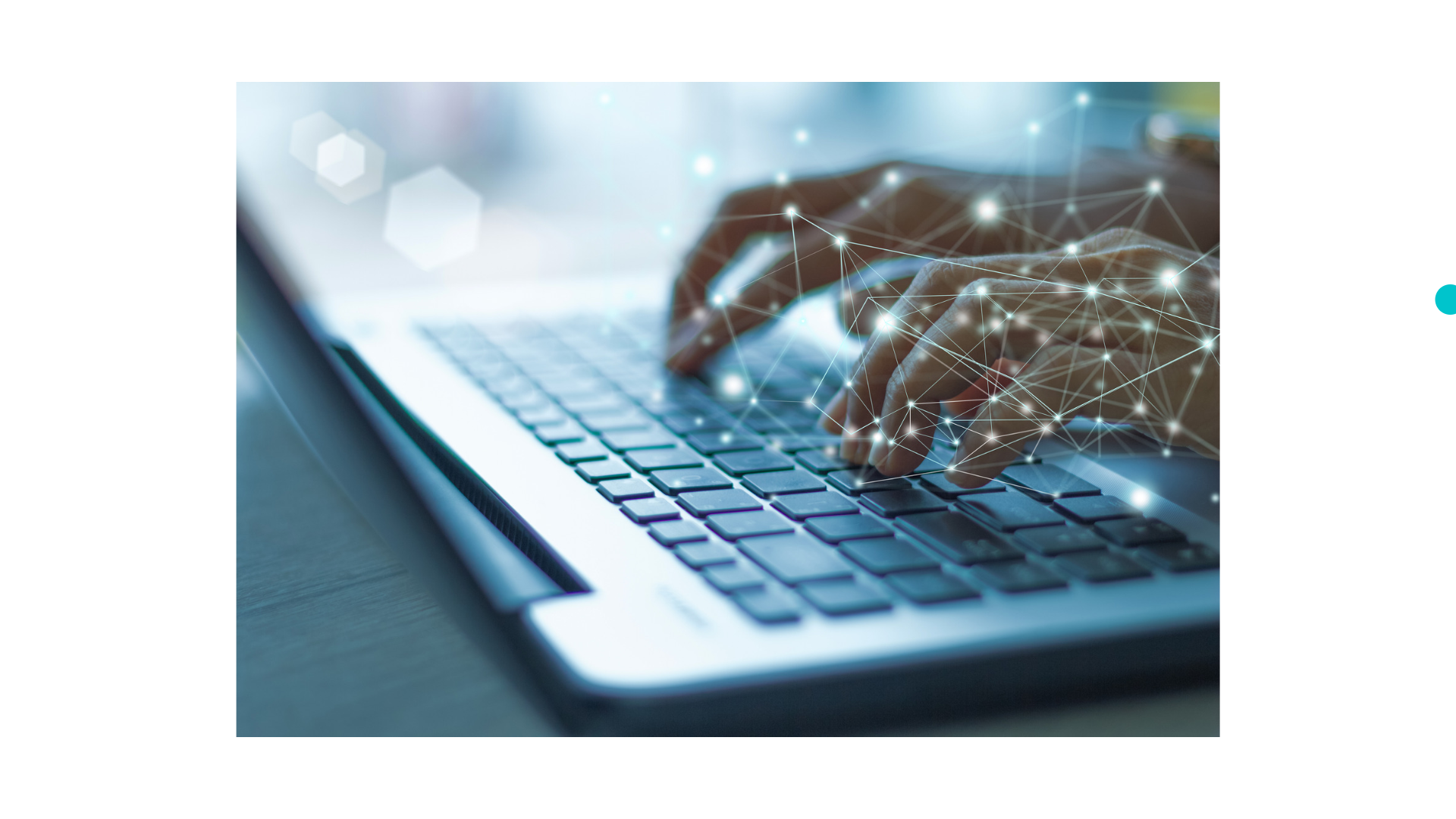 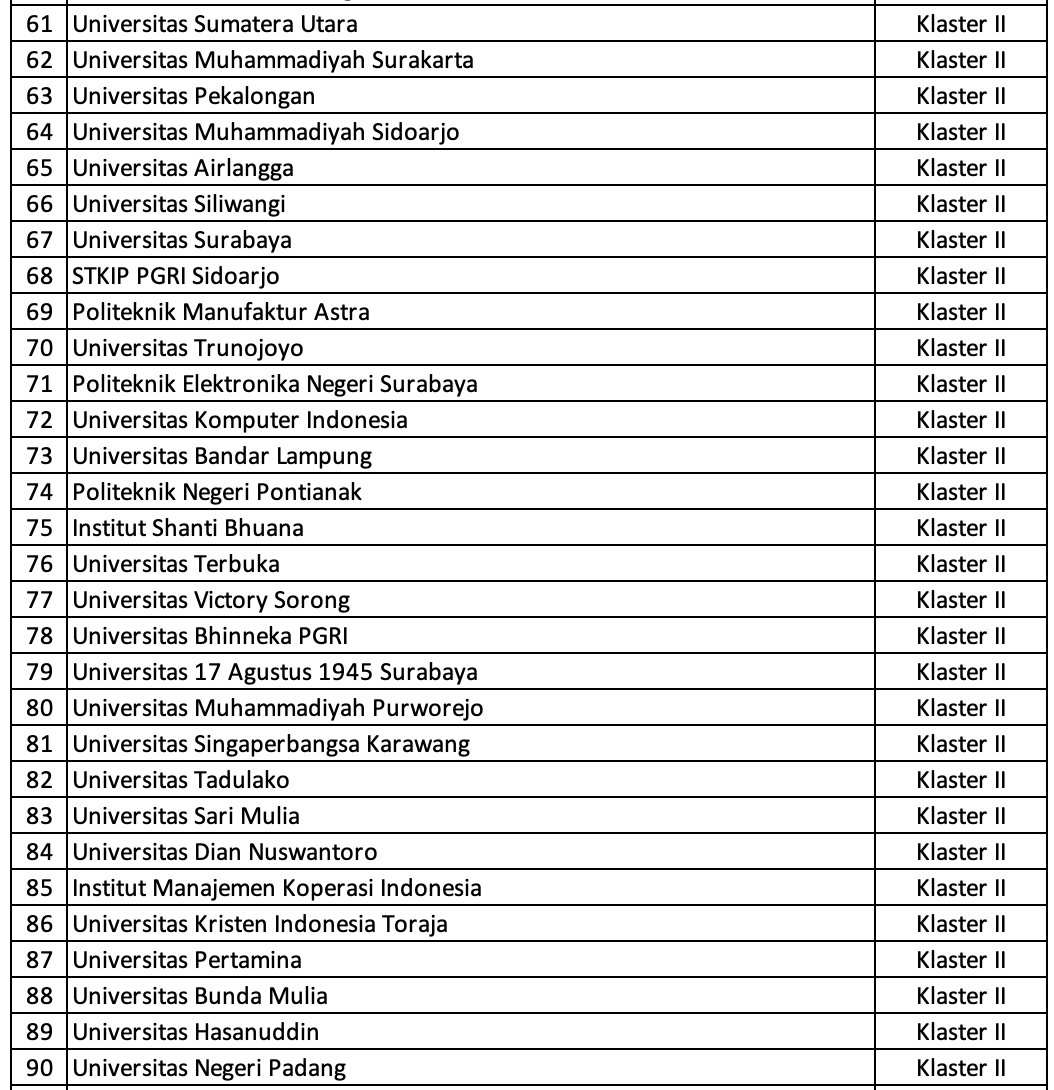 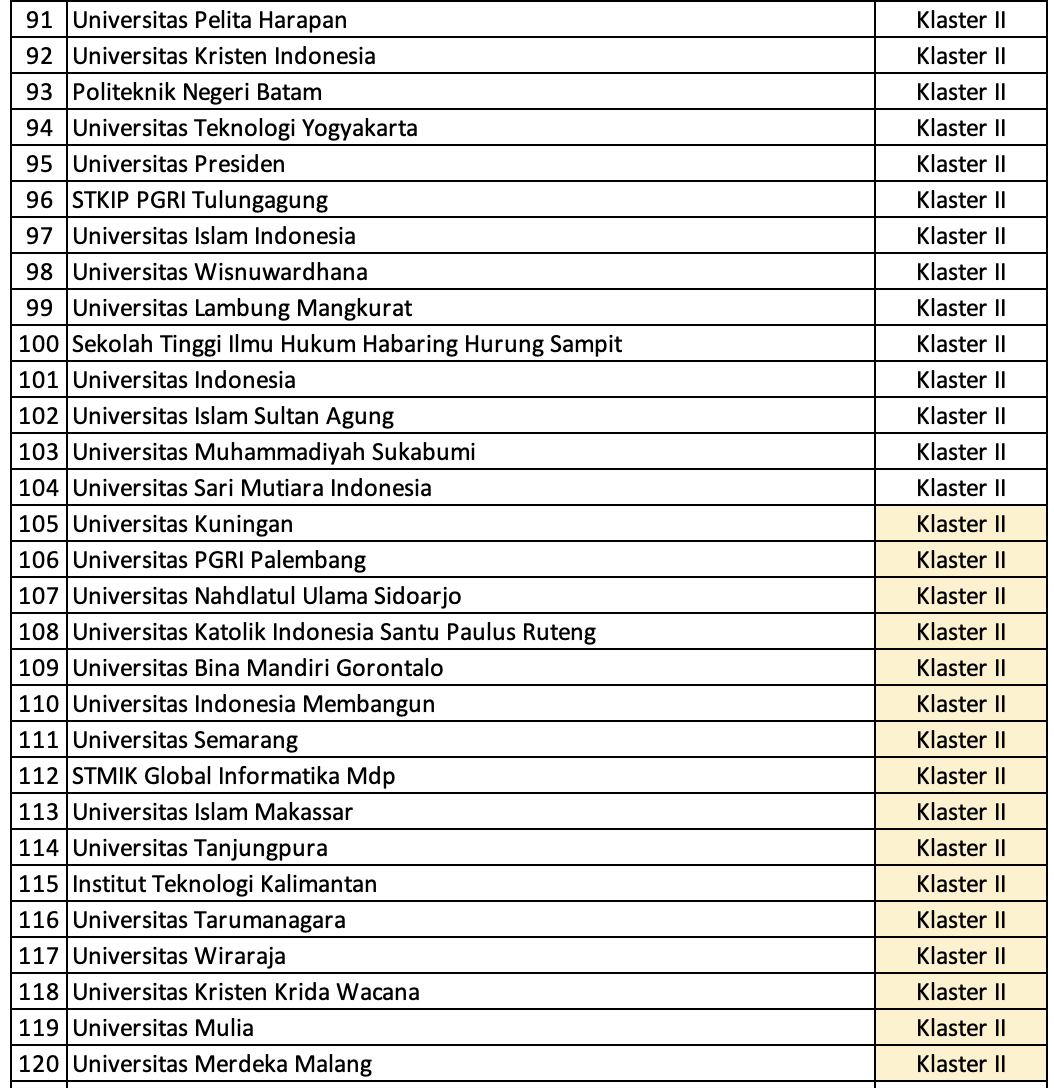 Klasterisasi LIDM 2024
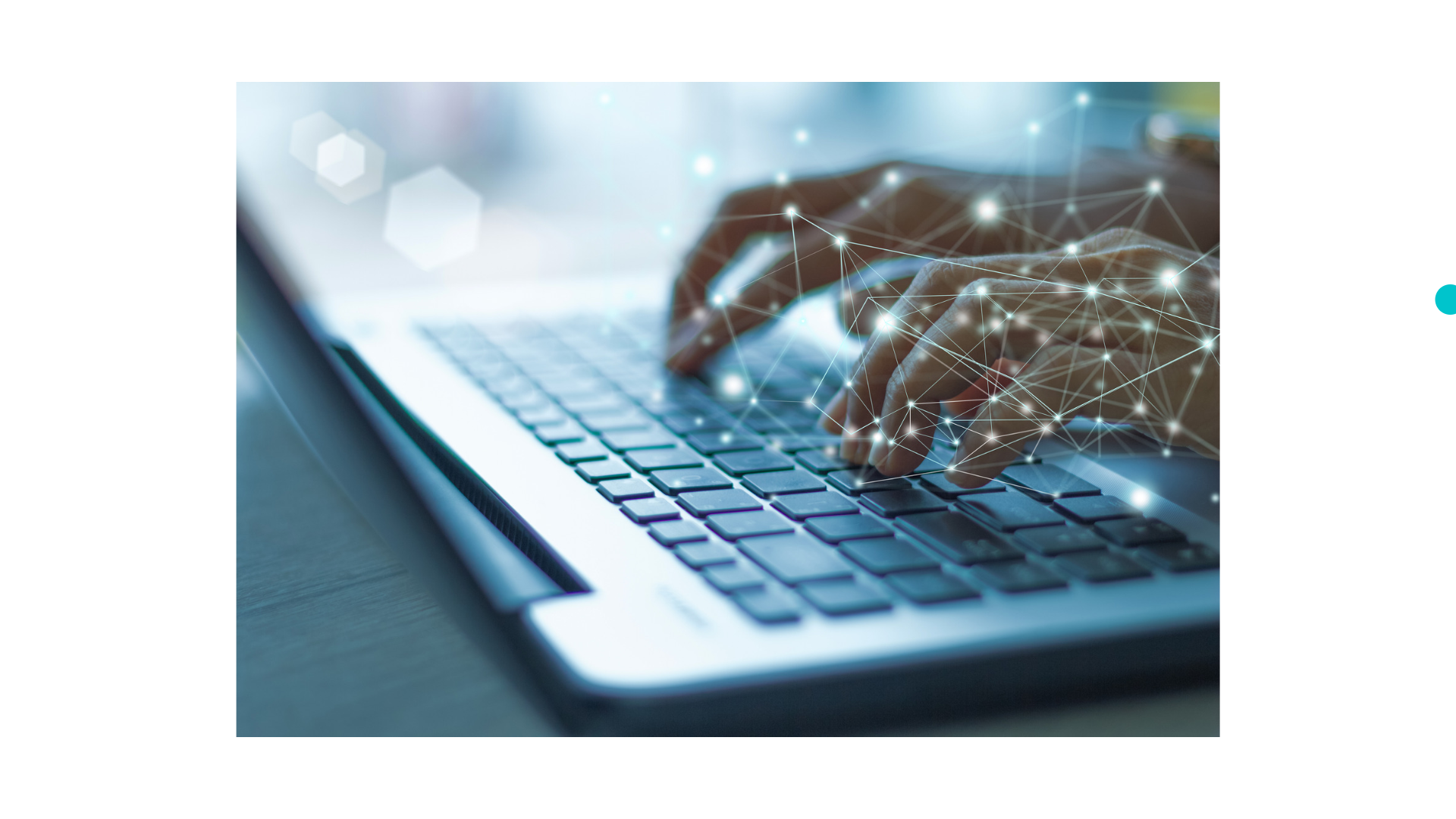 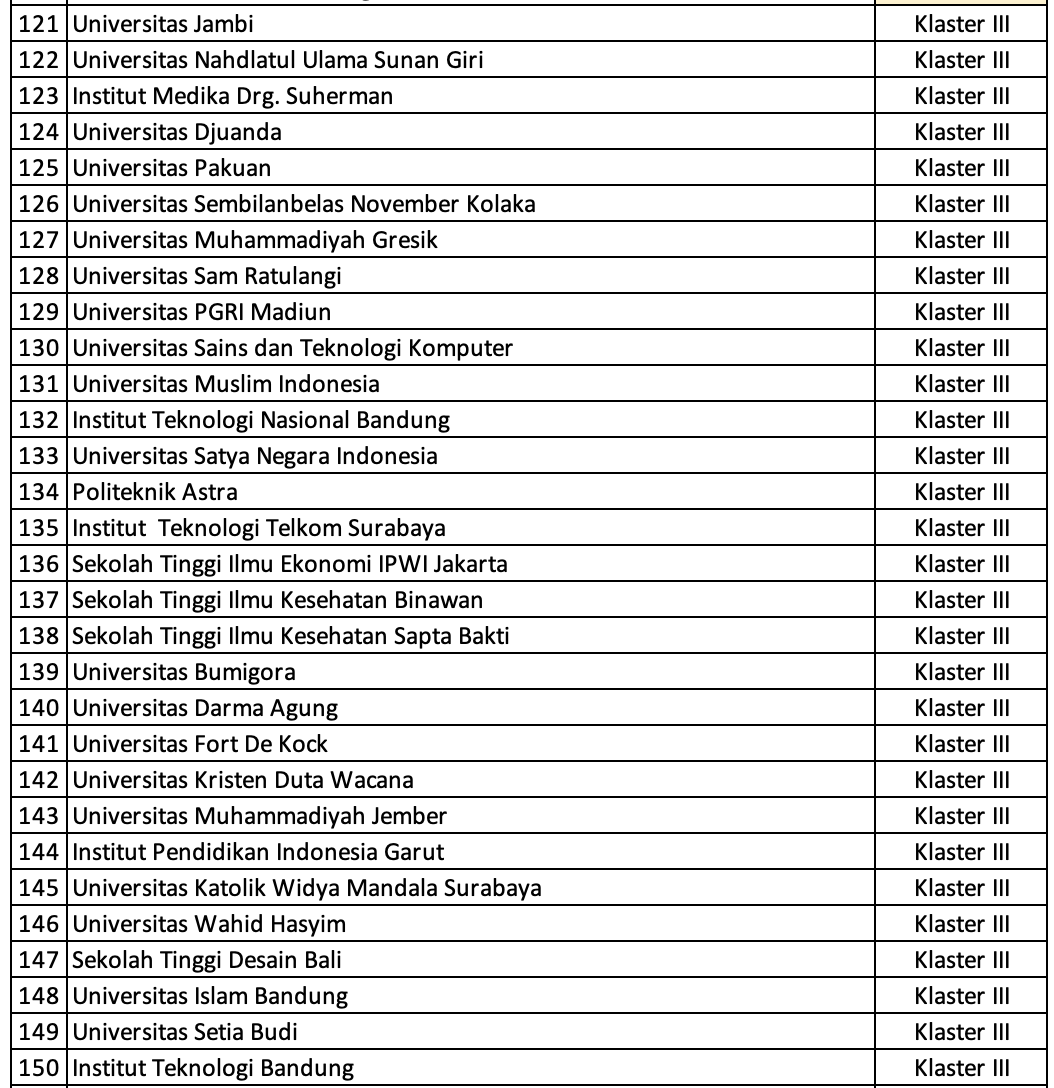 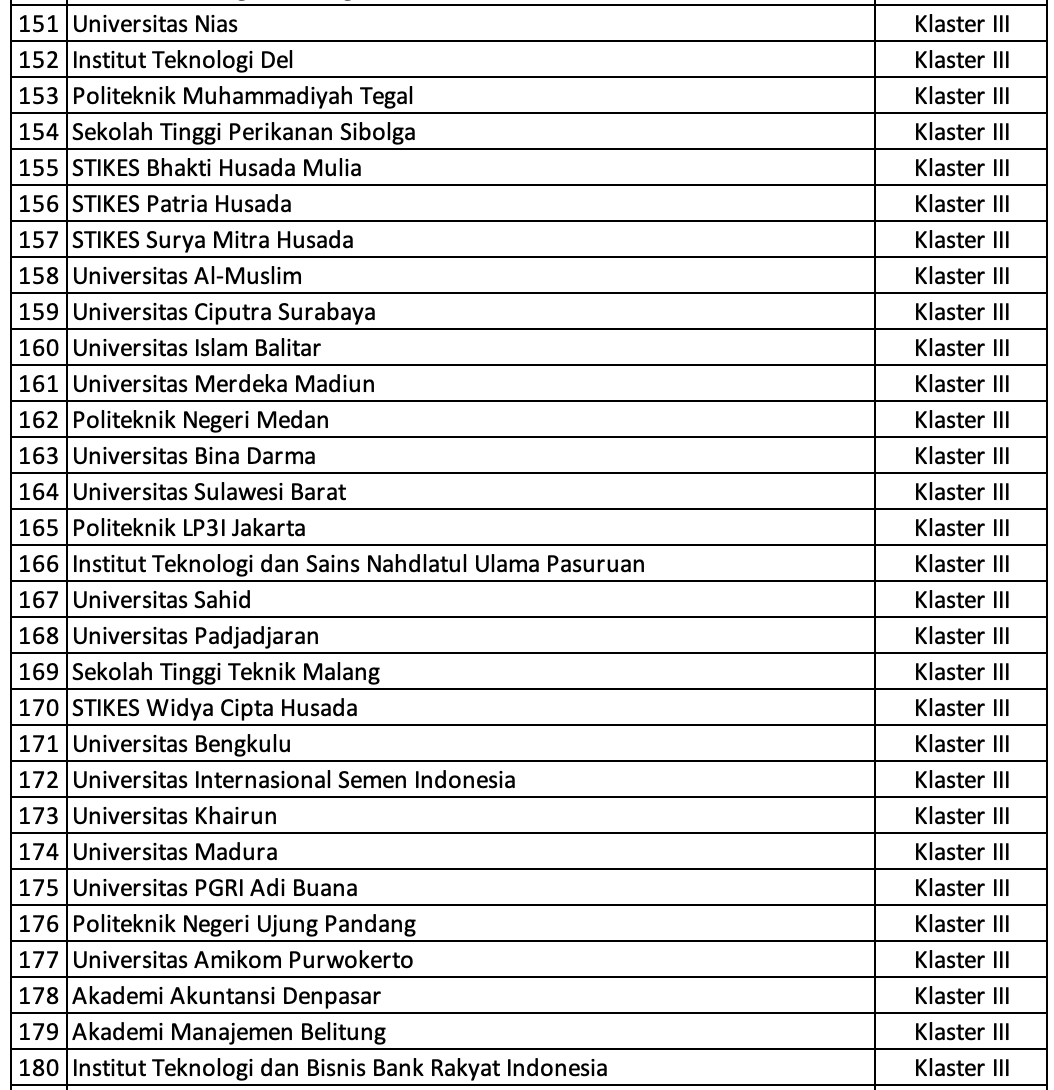 Klasterisasi LIDM 2024
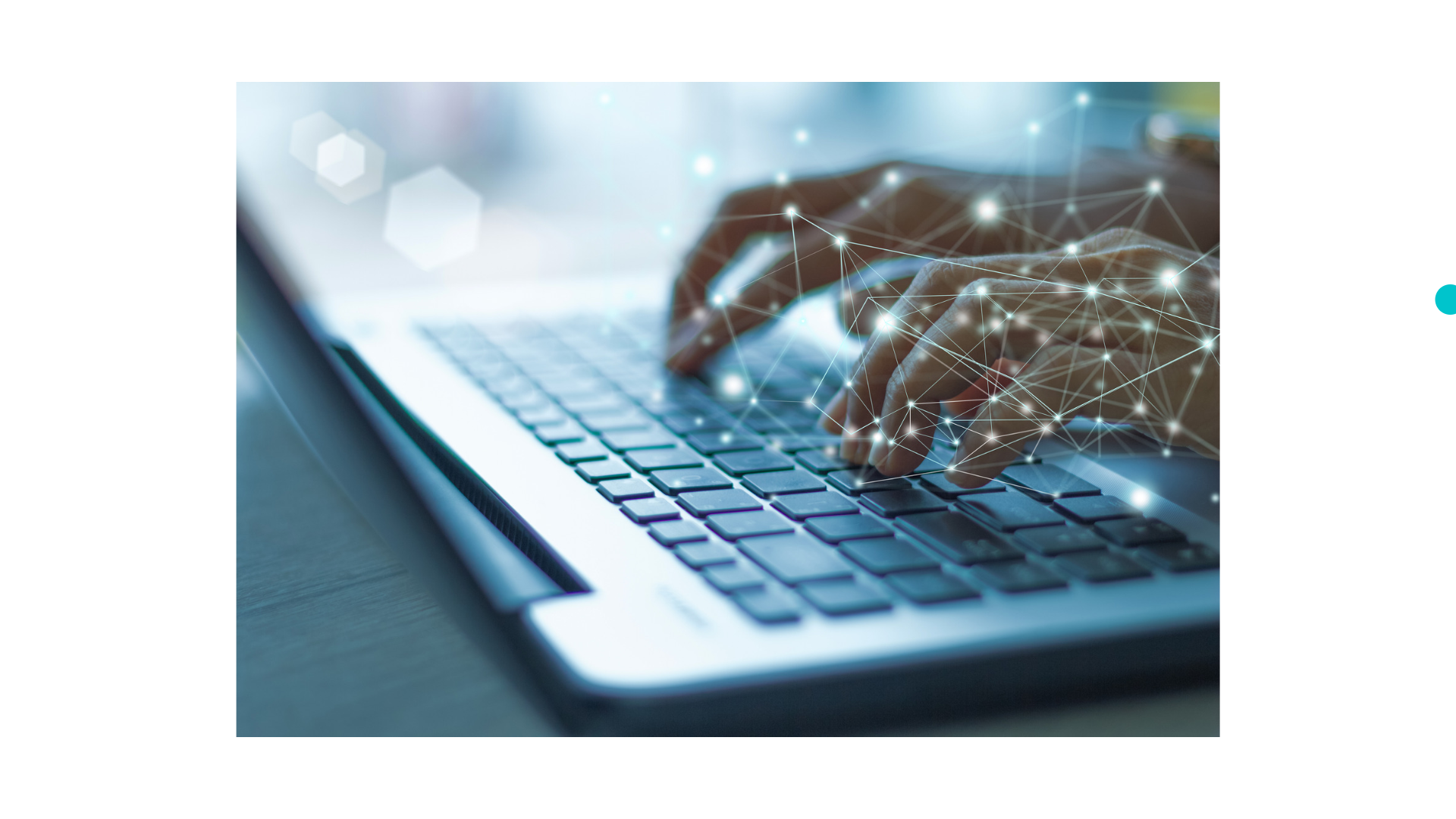 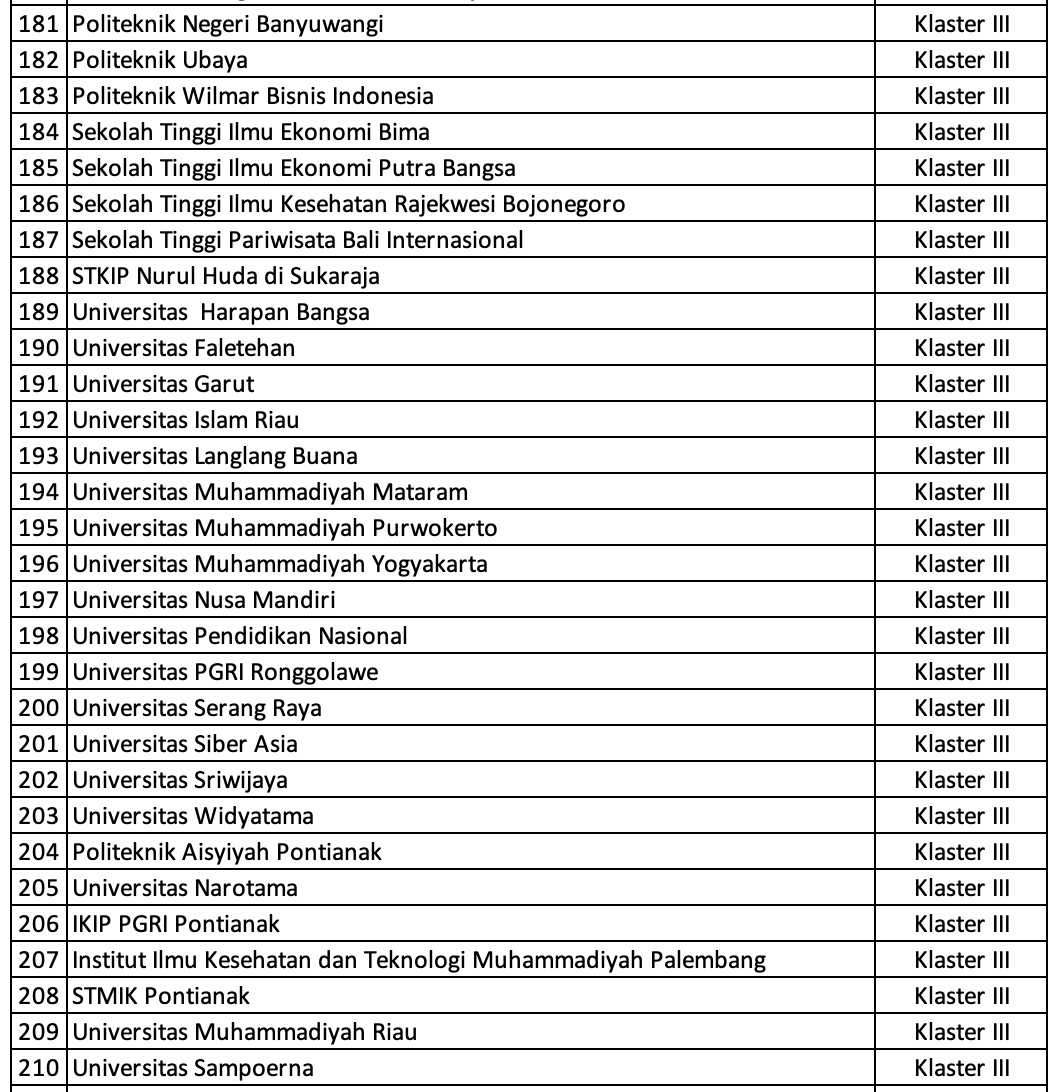 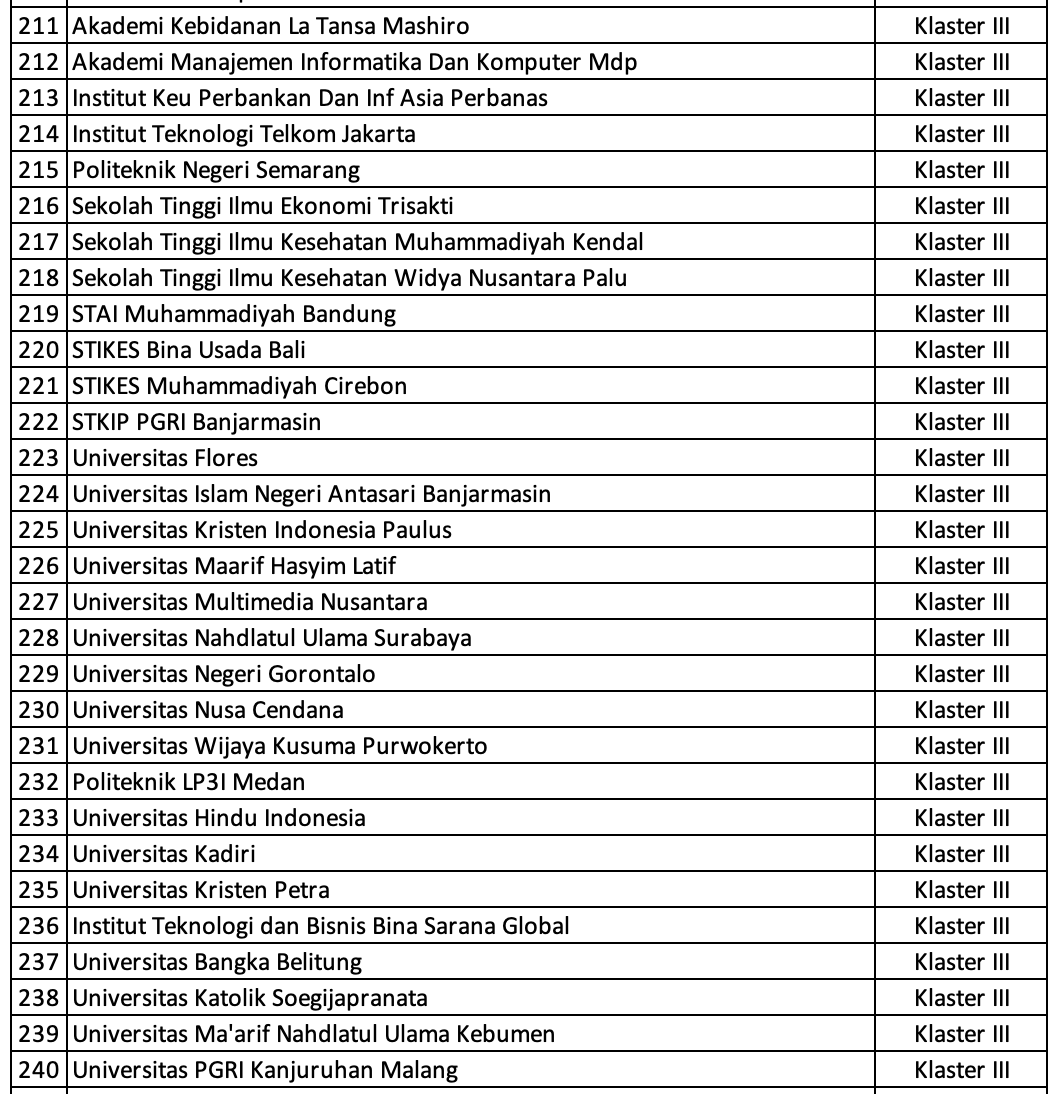 Klasterisasi LIDM 2024
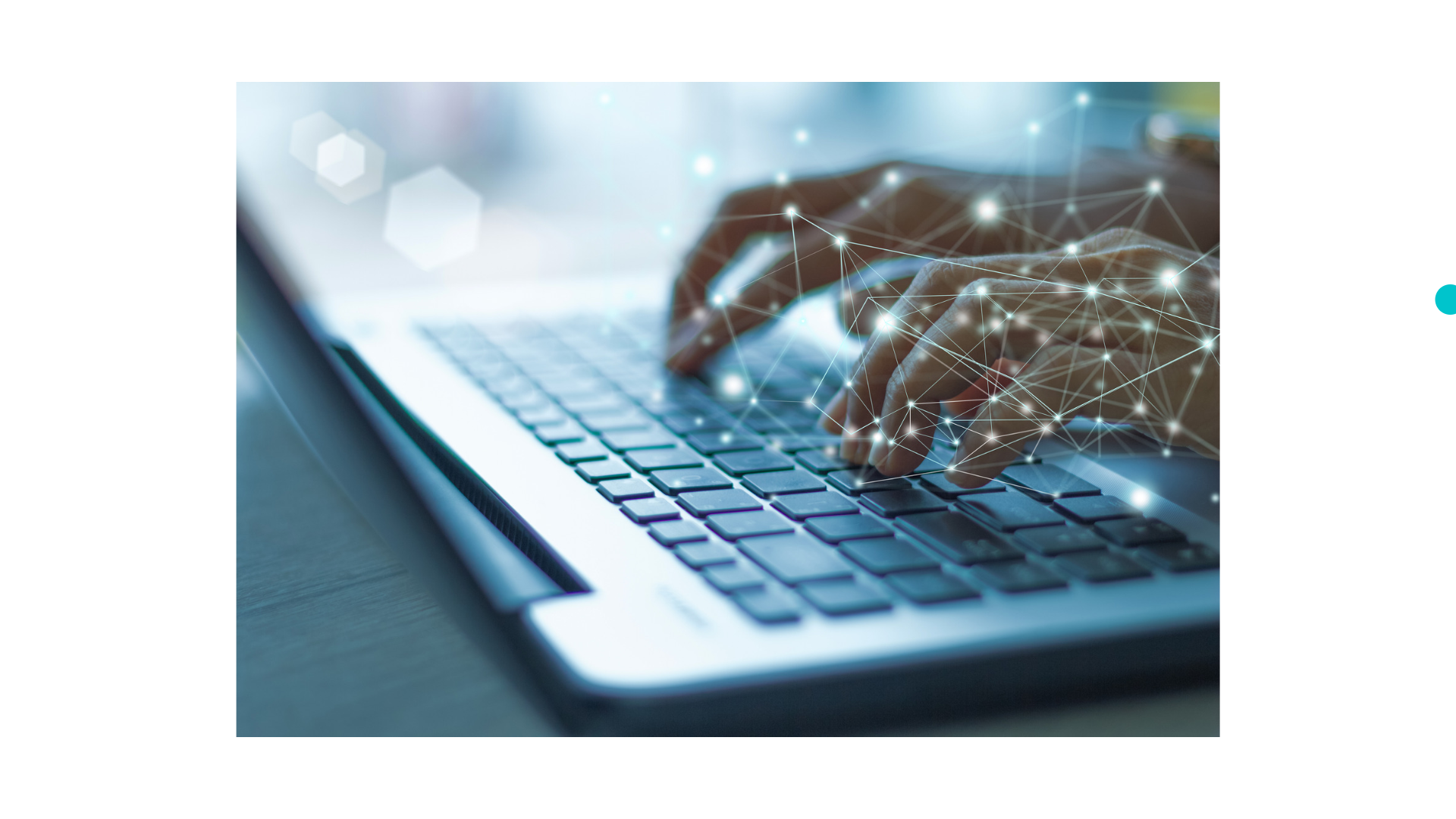 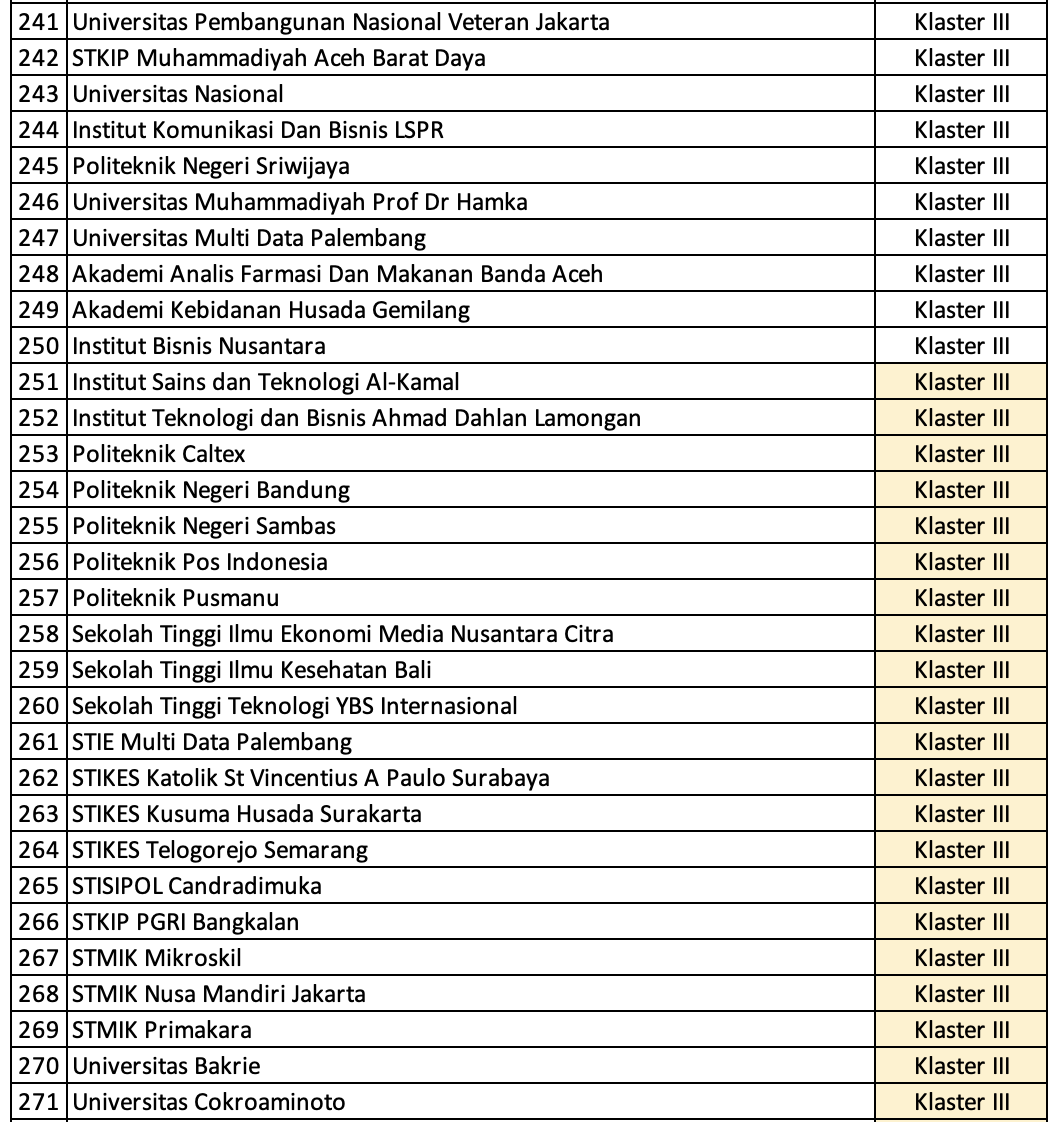 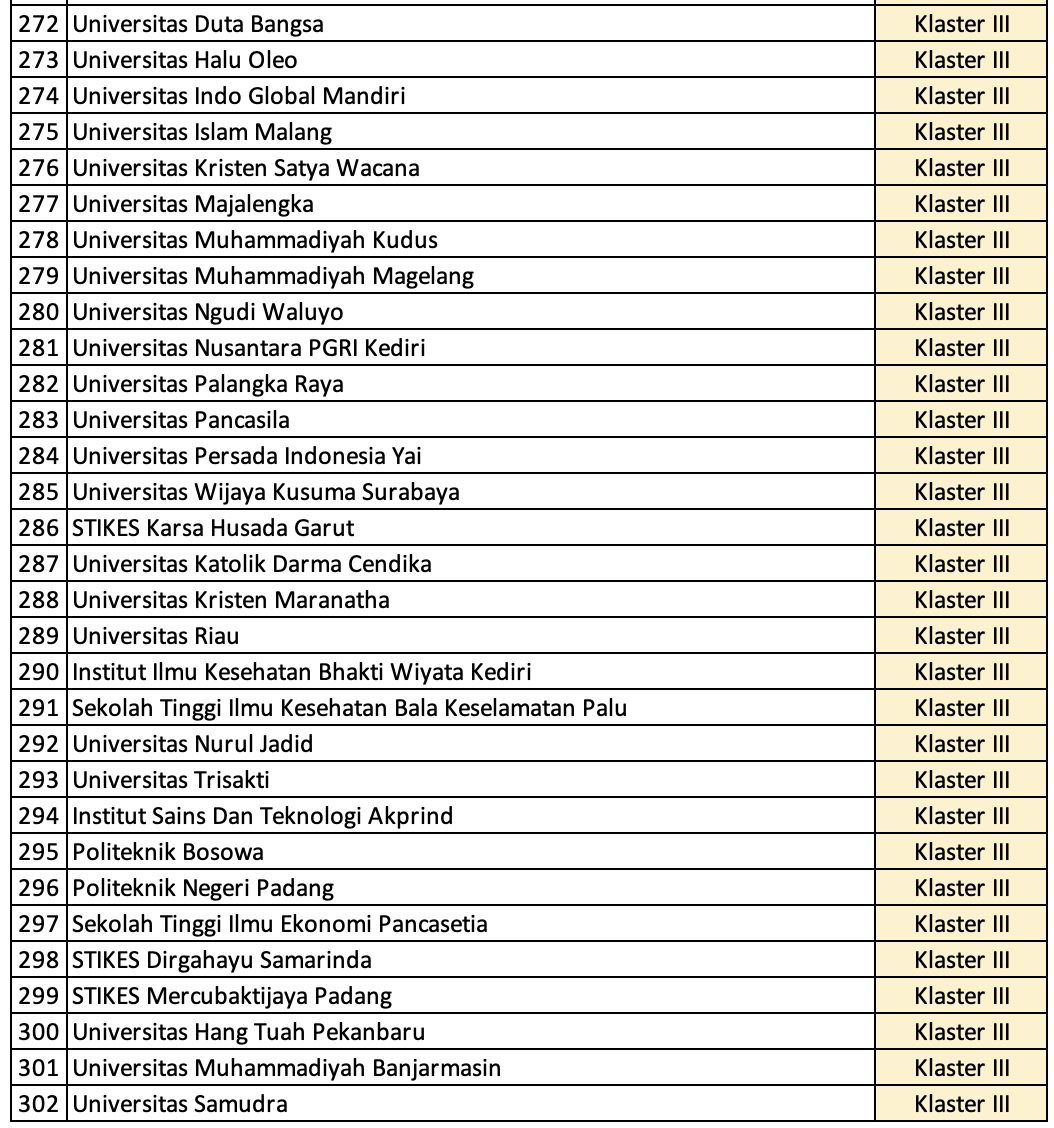 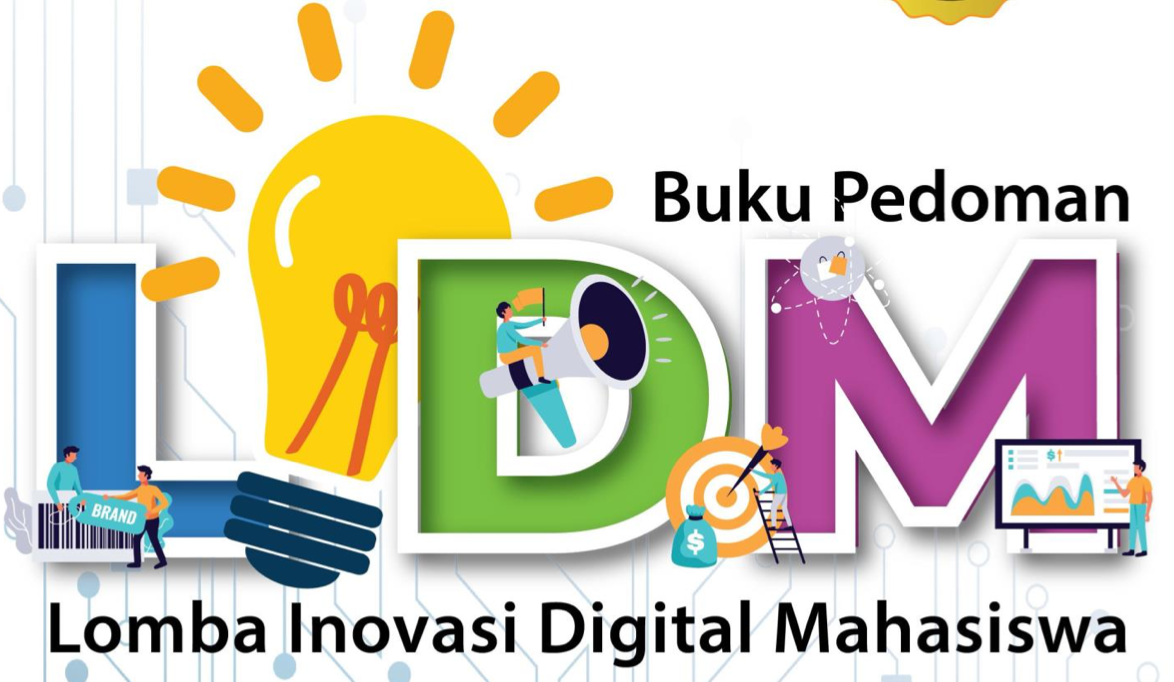 TERIMA KASIH 
SELAMAT BERKARYA